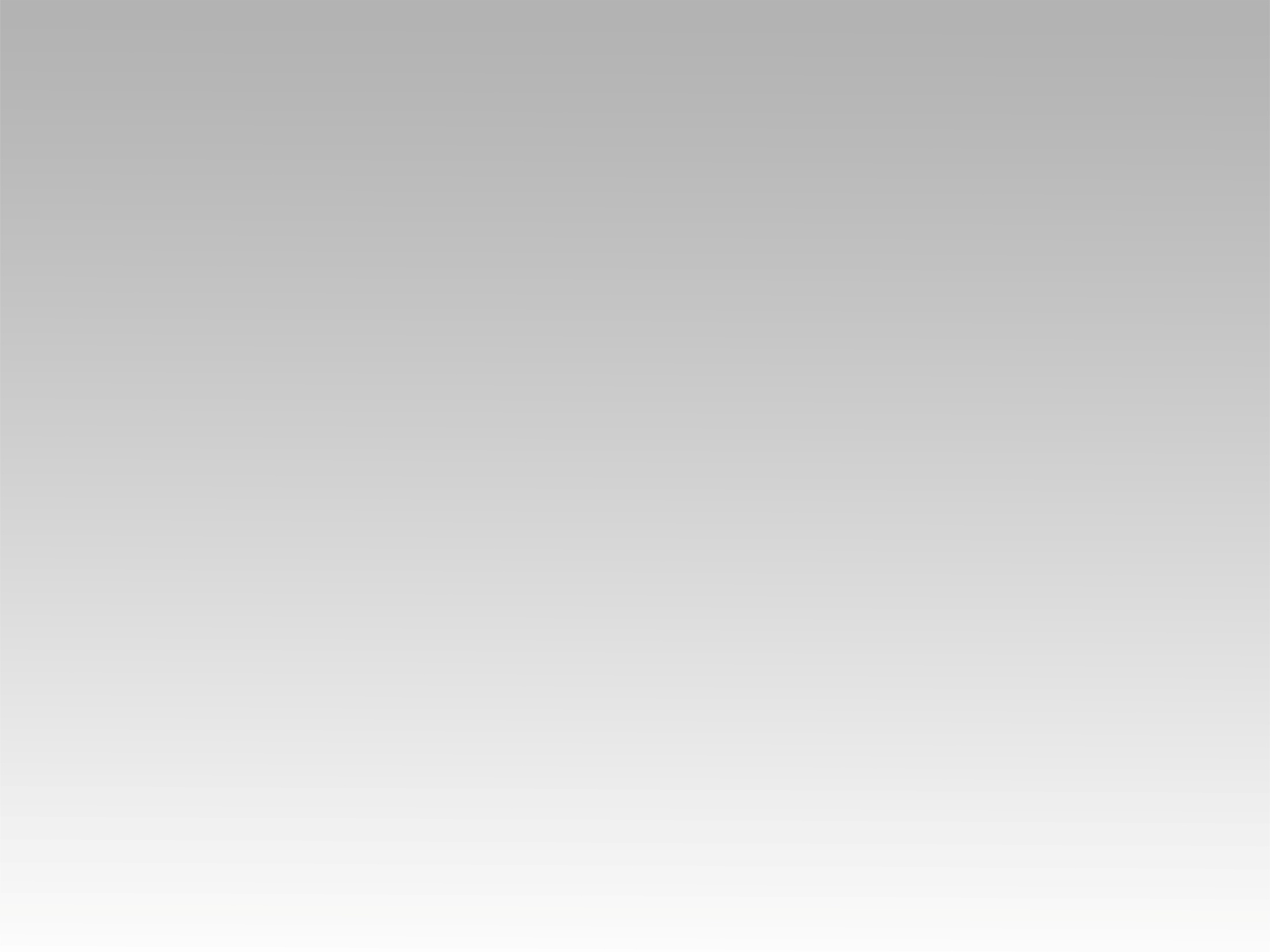 تـرنيــمة
ما لم تراه عيون
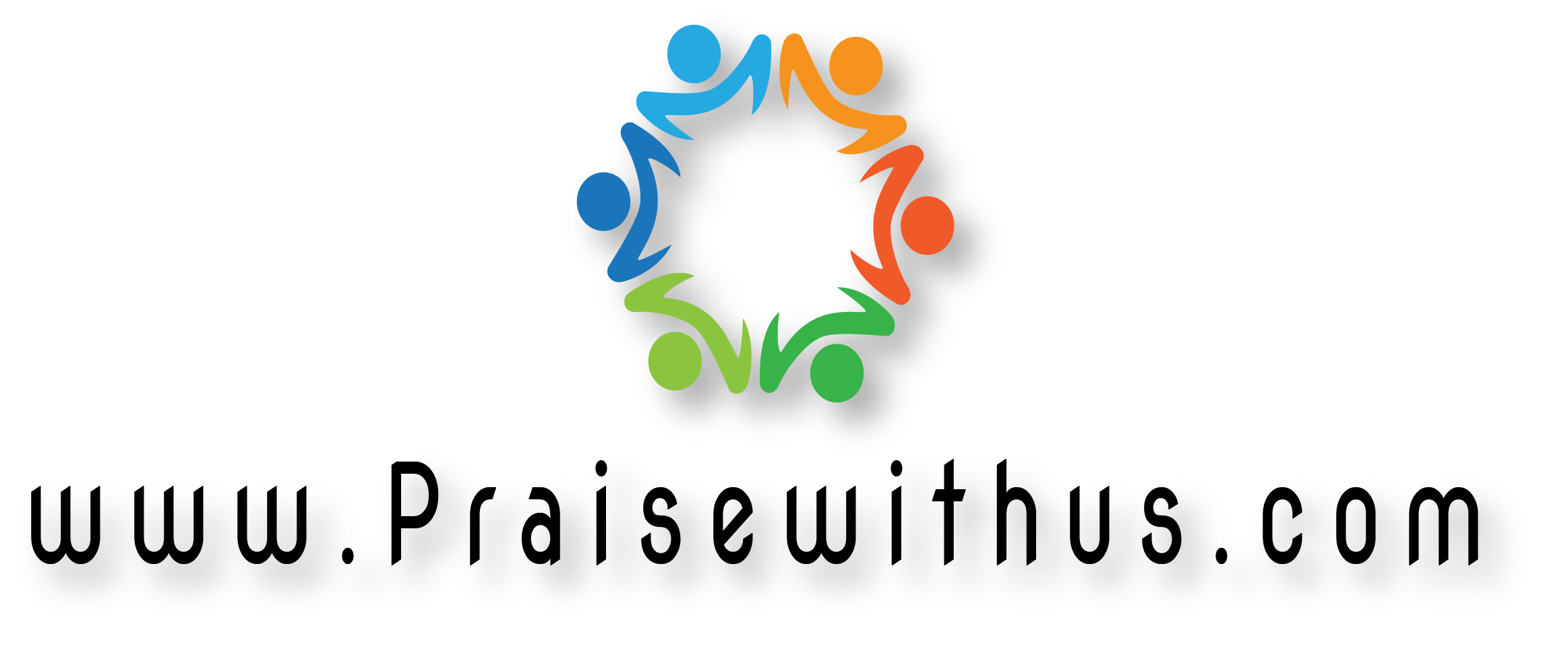 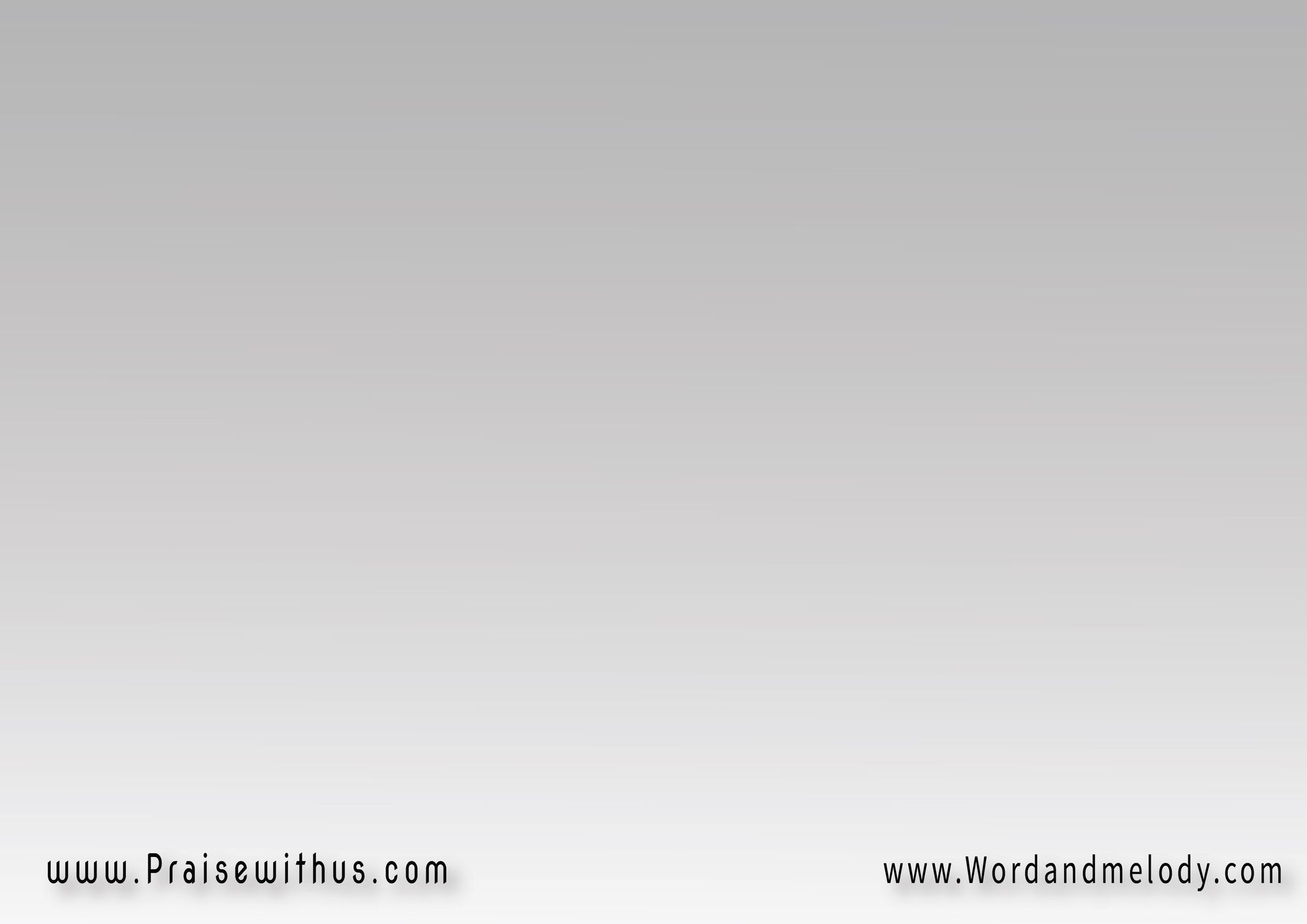 القرار:
(مالم تراه عيون 
ولاسمعت بيه آذان)2 
ولاأبدا خطر 
على قلوب البشر
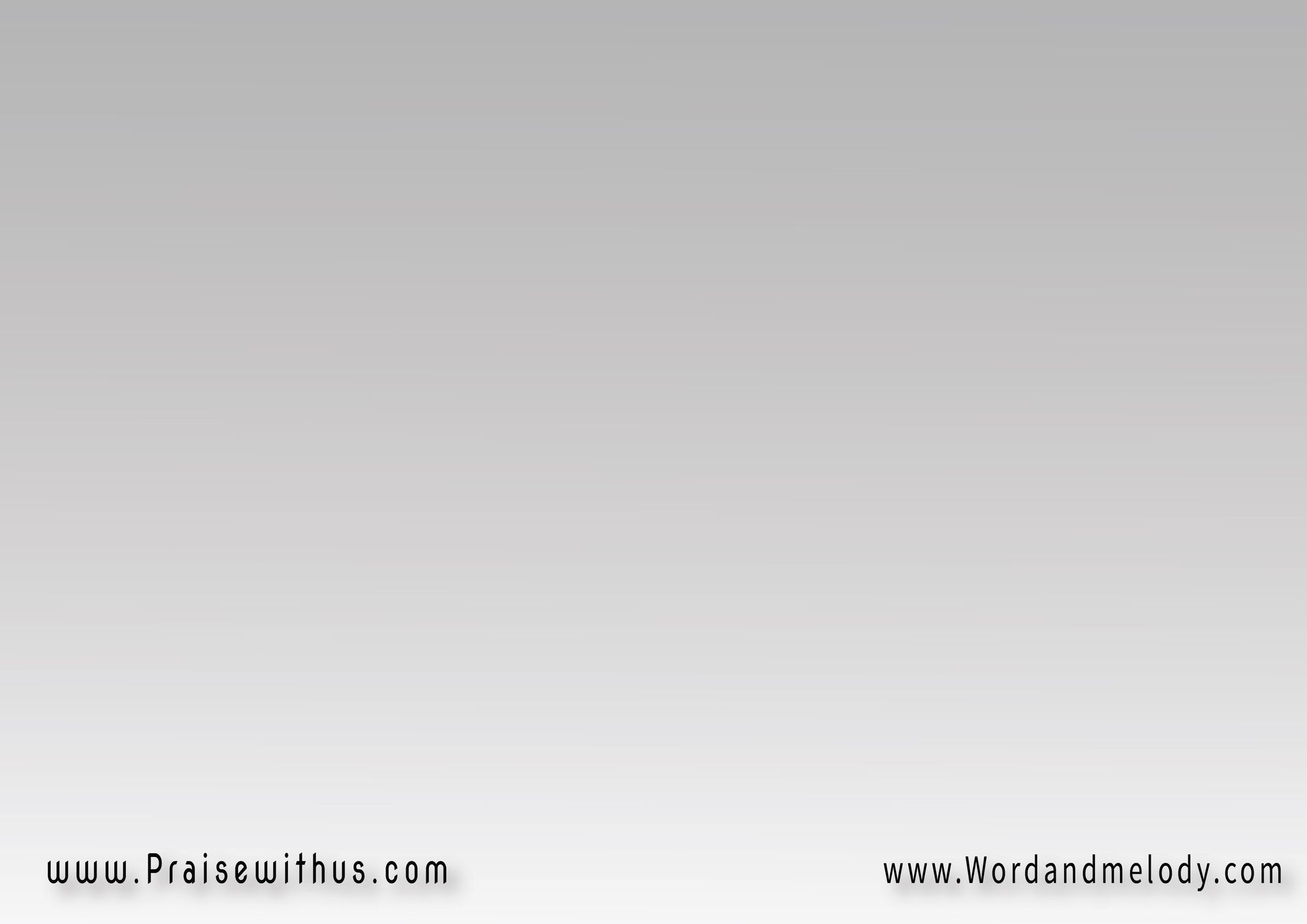 1- 
( يبدأ نوره ضعيف 
في القلب كأنه ضيف ) 2( نفتح يفتح ويضيف ) 4 
لما نطيعه إن أمر
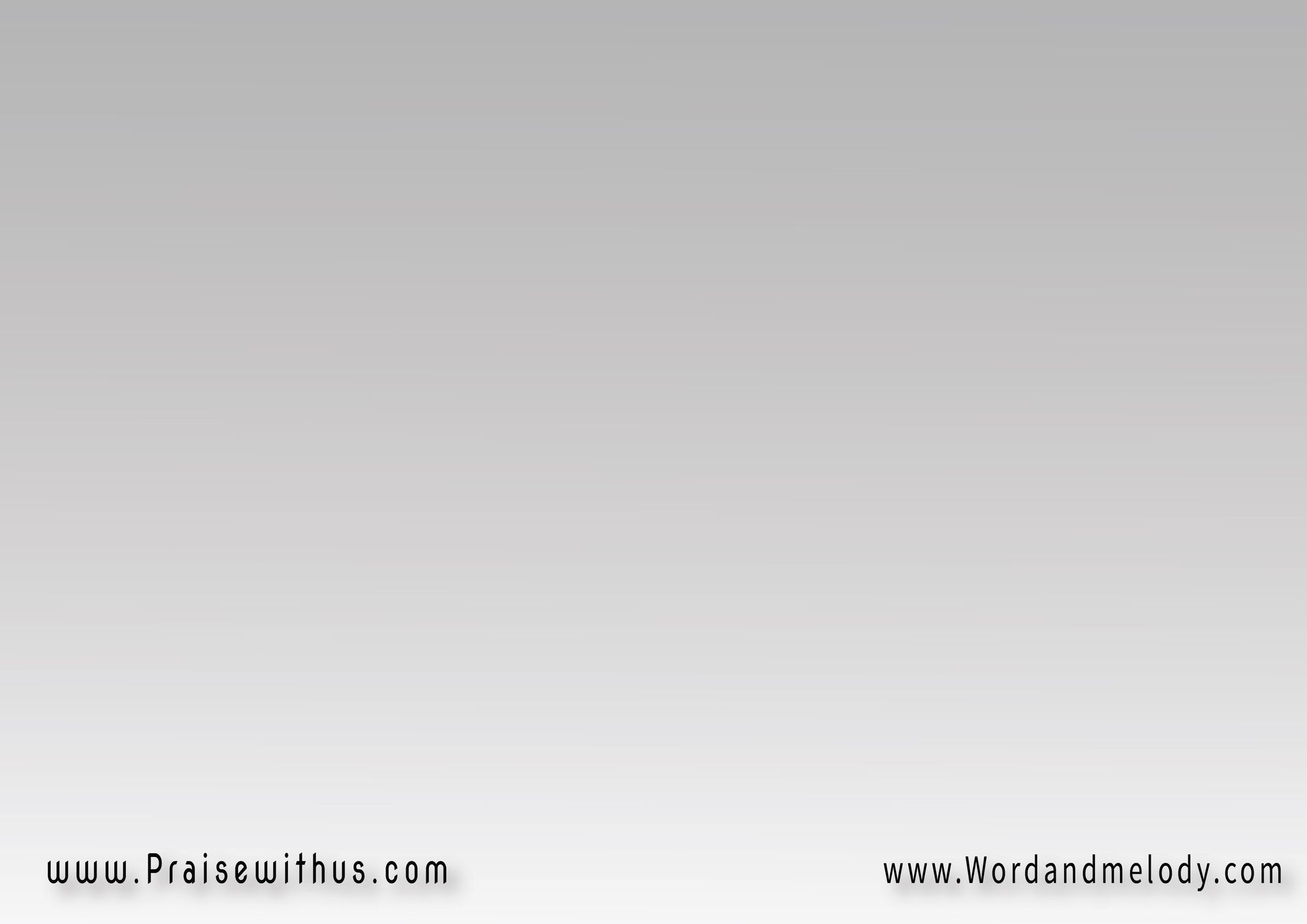 القرار:
(مالم تراه عيون 
ولاسمعت بيه آذان)2 
ولاأبدا خطر 
على قلوب البشر
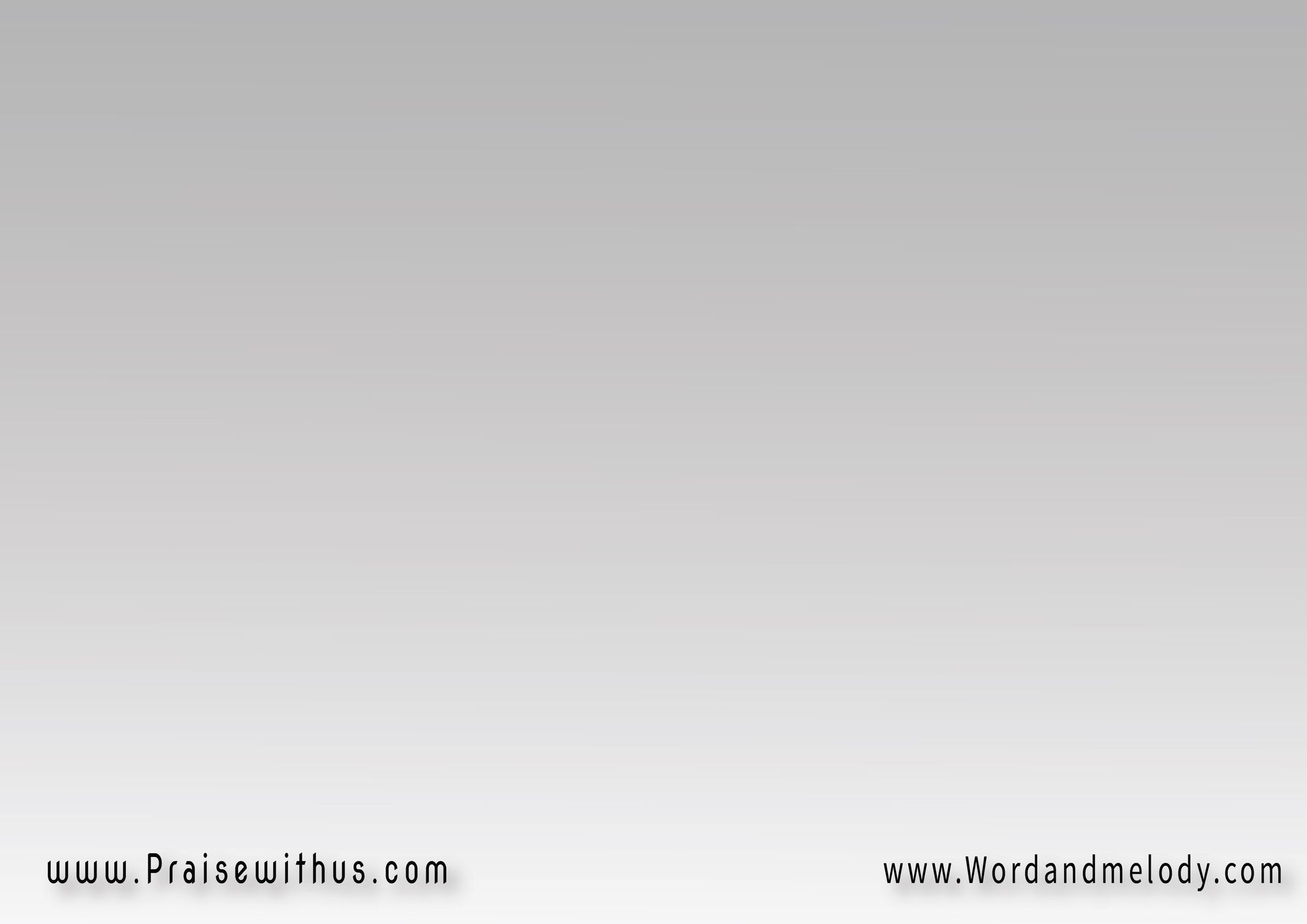 2- 
( ذكرنا فذكرناه 
وداومنا ع الصلاة ) 2( ودي منحة م الإله) 4 
تيجي إن العابد صبر
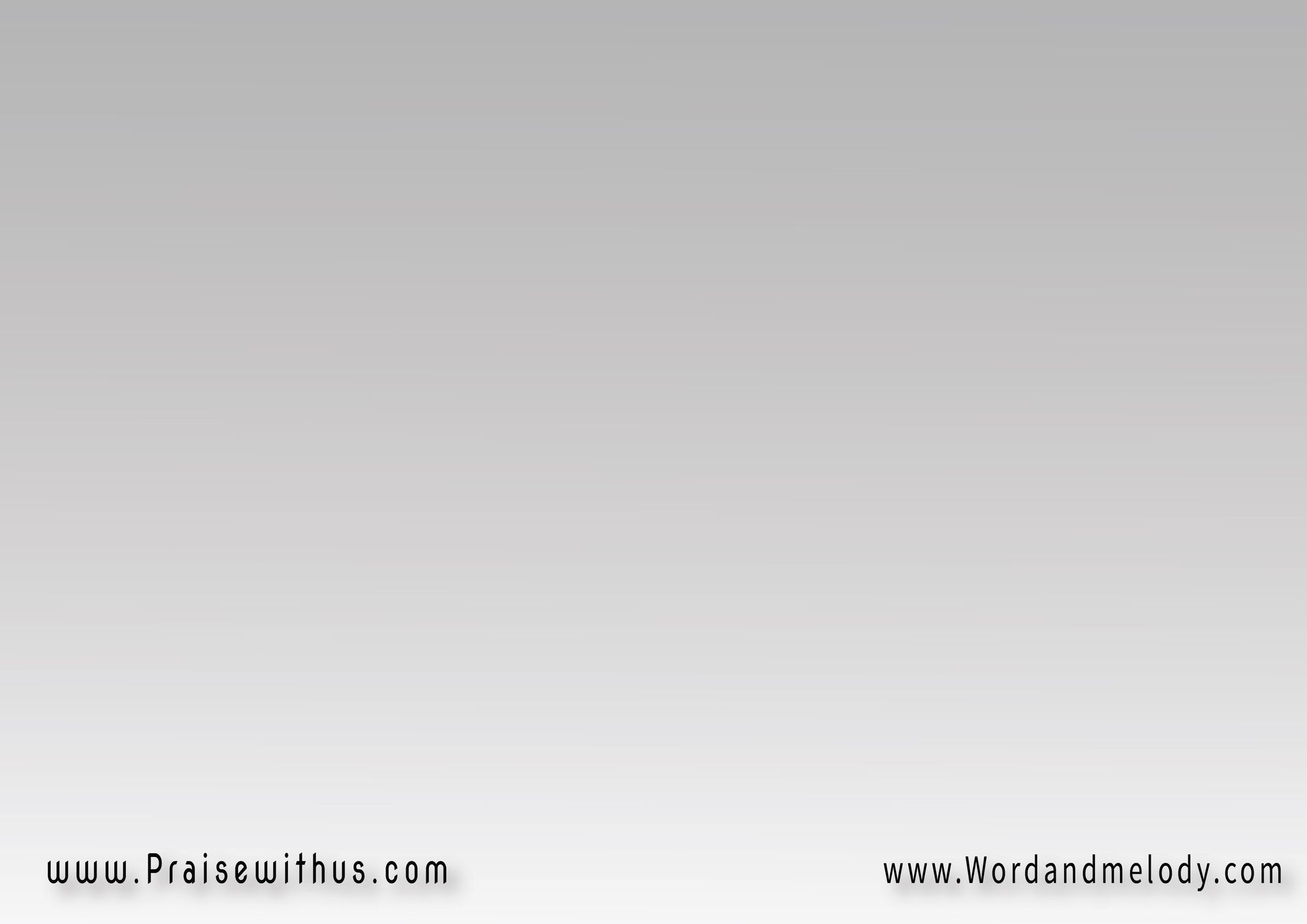 القرار:
(مالم تراه عيون 
ولاسمعت بيه آذان)2 
ولاأبدا خطر 
على قلوب البشر
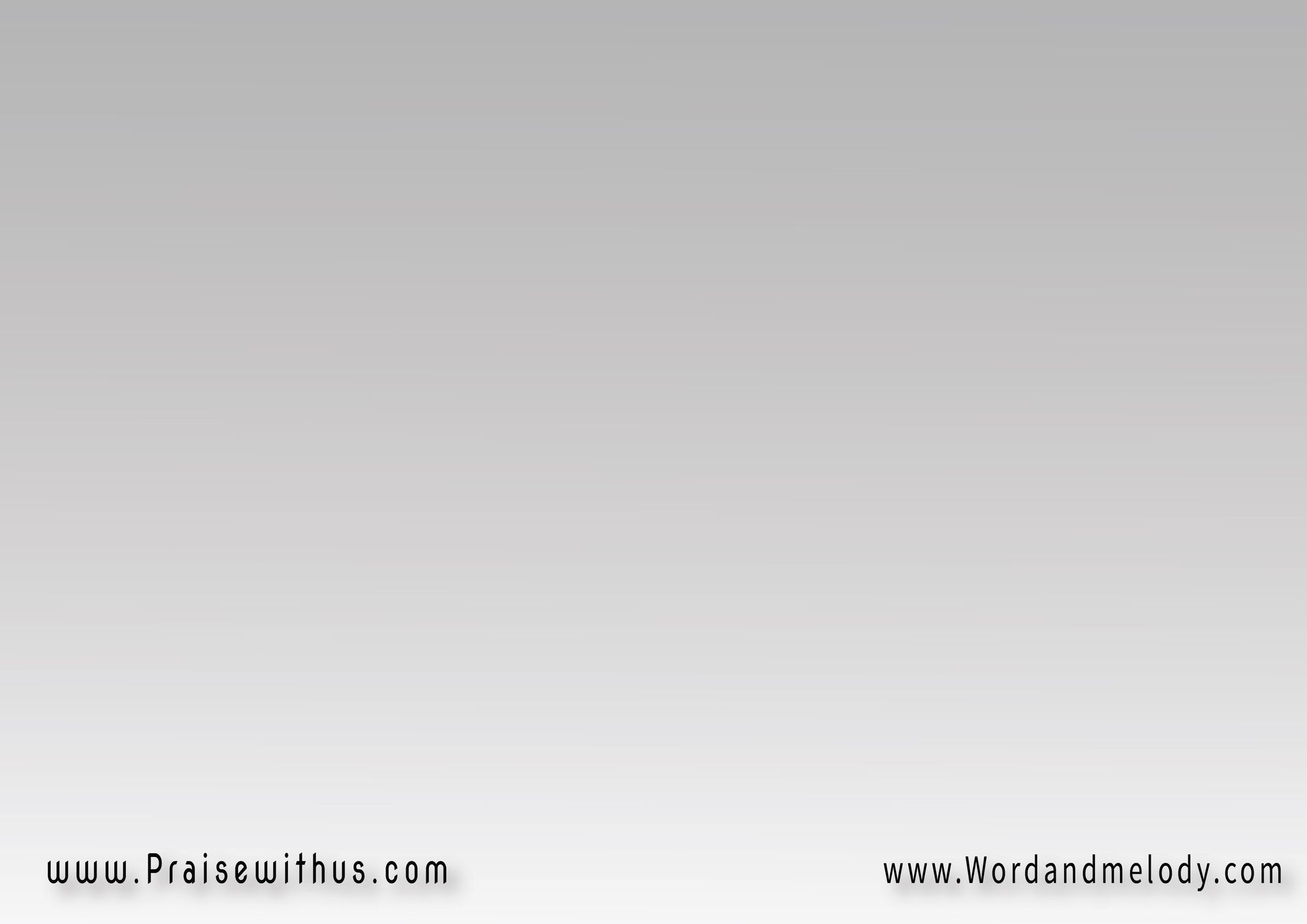 3- 
( العزة والجلال 
والرحمة والجمال ) 2( في الحضرة والوصال )4 
داقه اللي عدى ونظر
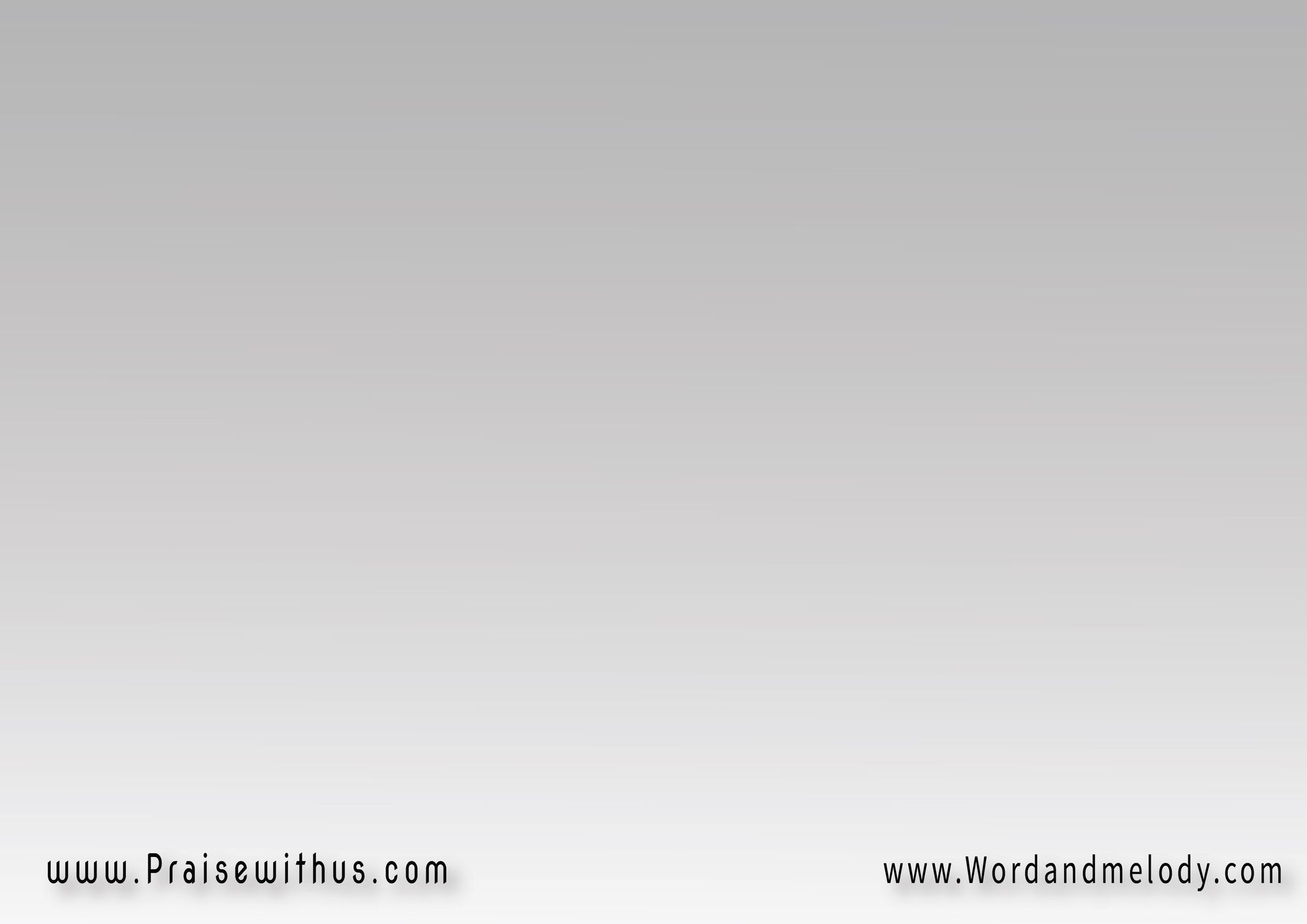 القرار:
(مالم تراه عيون 
ولاسمعت بيه آذان)2 
ولاأبدا خطر 
على قلوب البشر
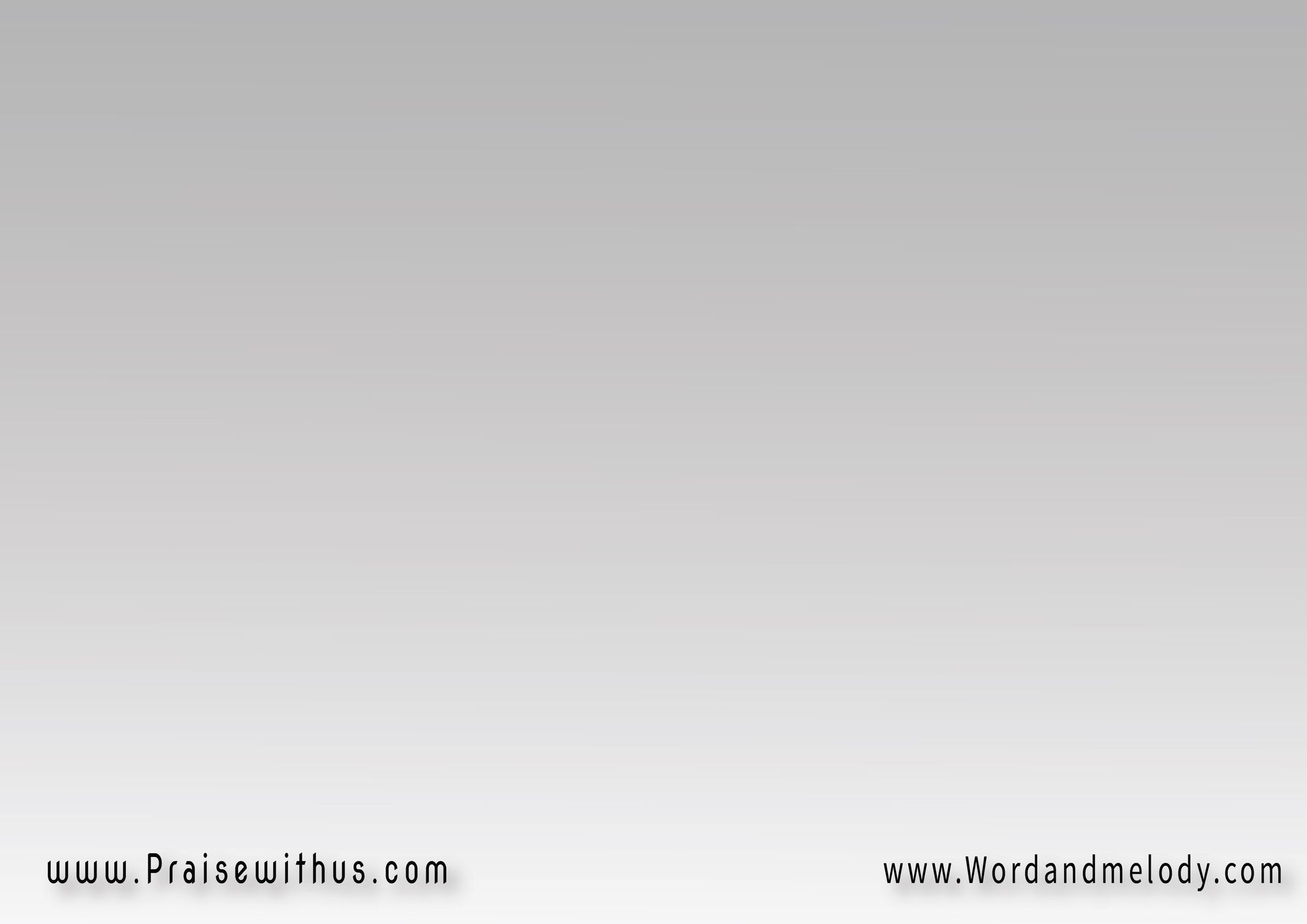 4- 
( ارتفعي يا أبواب 
ما خلاص شق الحجاب ) 2( ندخل على حساب) 4 
دم الفادي اللي غفر
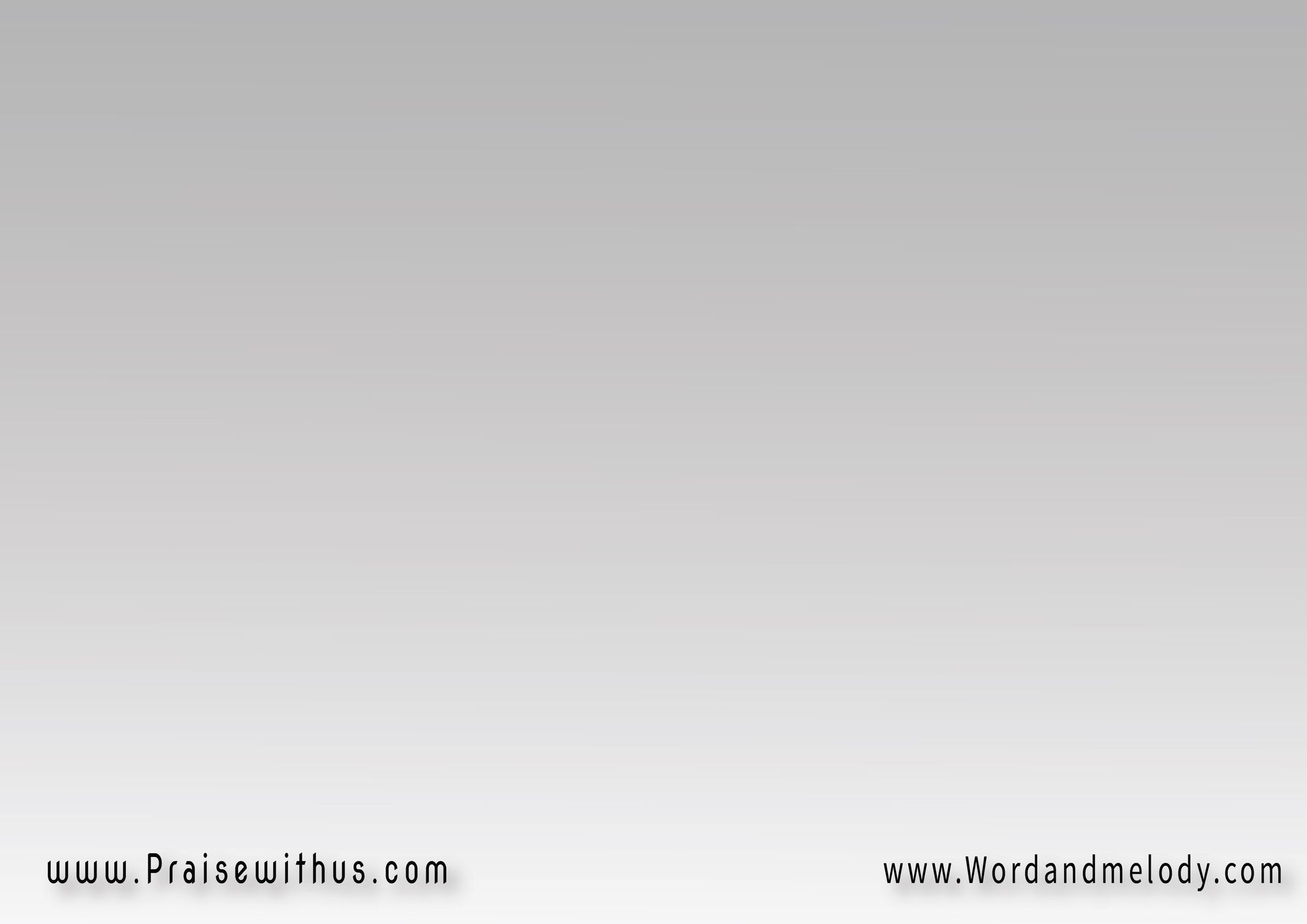 القرار:
(مالم تراه عيون 
ولاسمعت بيه آذان)2 
ولاأبدا خطر 
على قلوب البشر
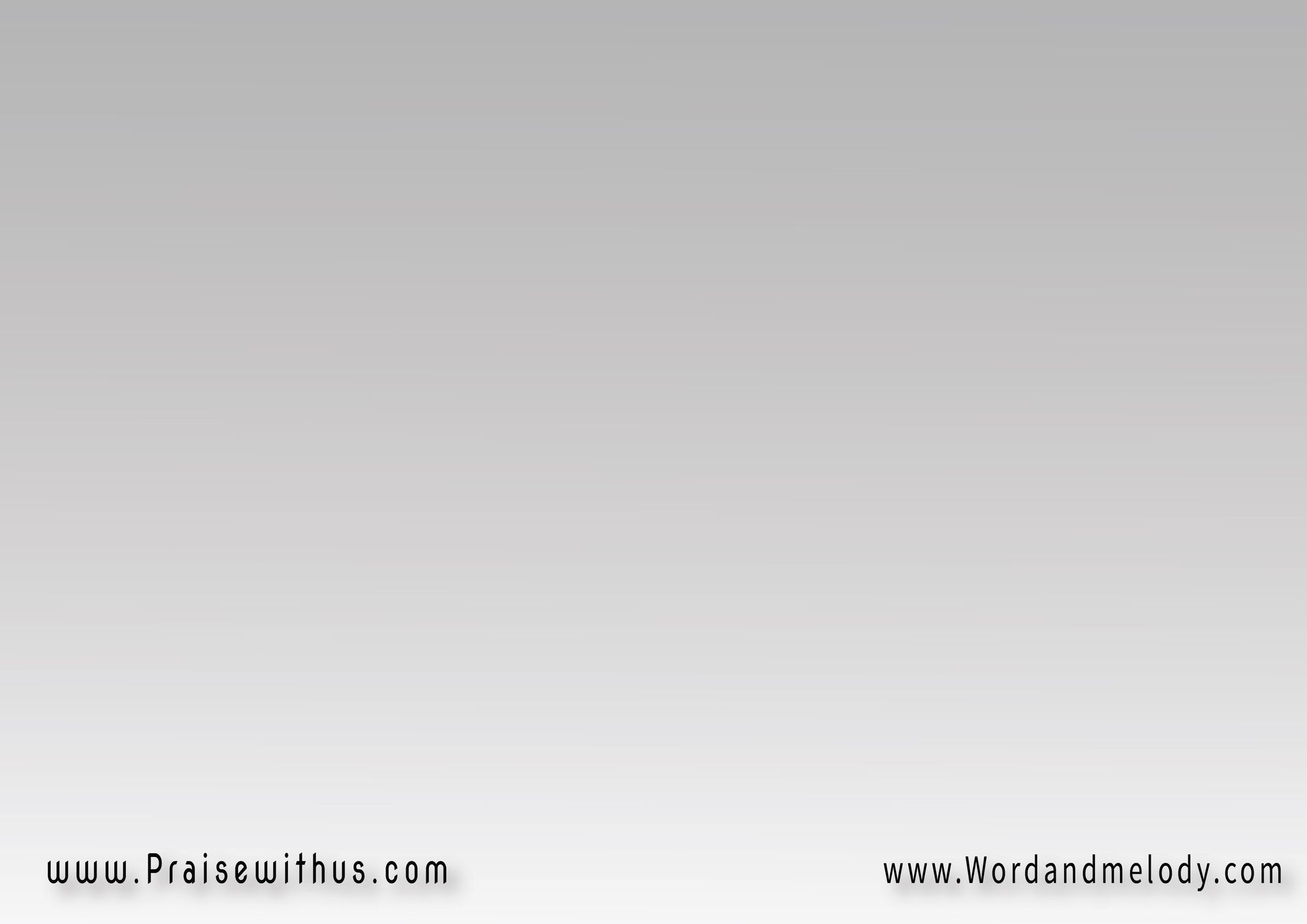 5- 
( ما احلى عيون الإيمان 
شايفاه بدون عيان ) 2( ما القلب له عرفان) 4 
وبصيره غير البصر
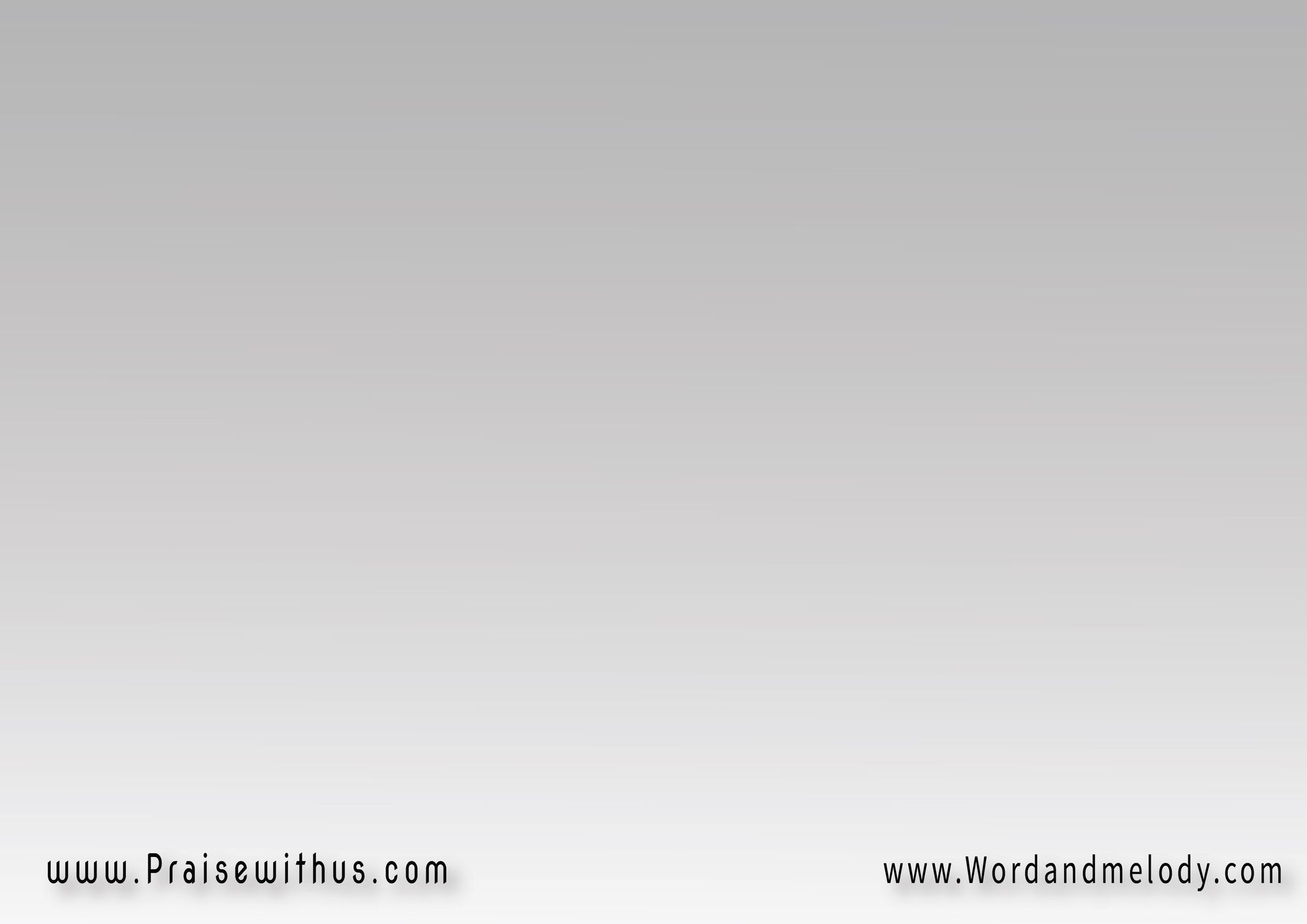 القرار:
(مالم تراه عيون 
ولاسمعت بيه آذان)2 
ولاأبدا خطر 
على قلوب البشر
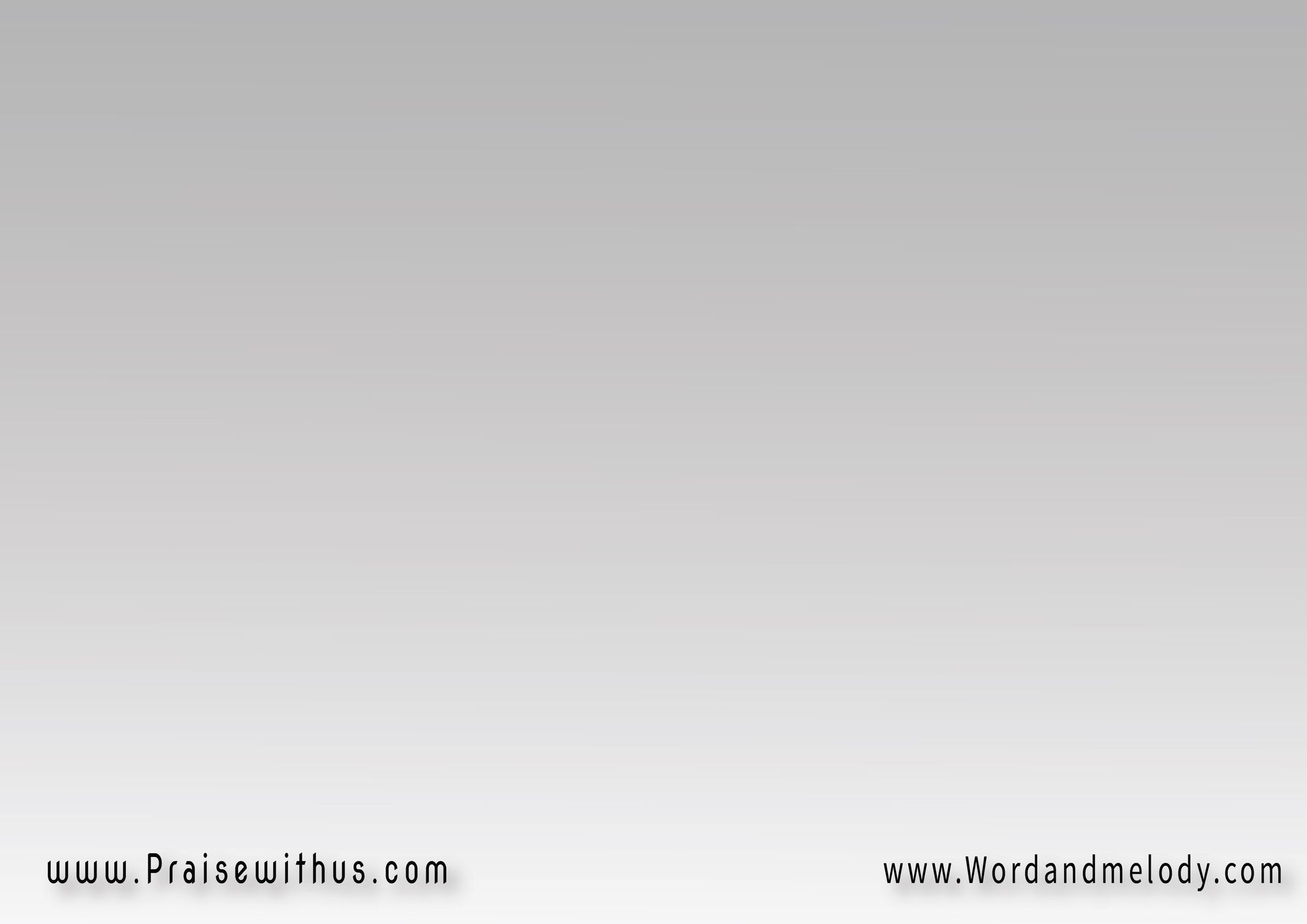 6- 
( ينظر لنا الحنون 
يسبي منا العيون ) 2(وسره عند اللي يصون) 4 ونوره لعيون السهر
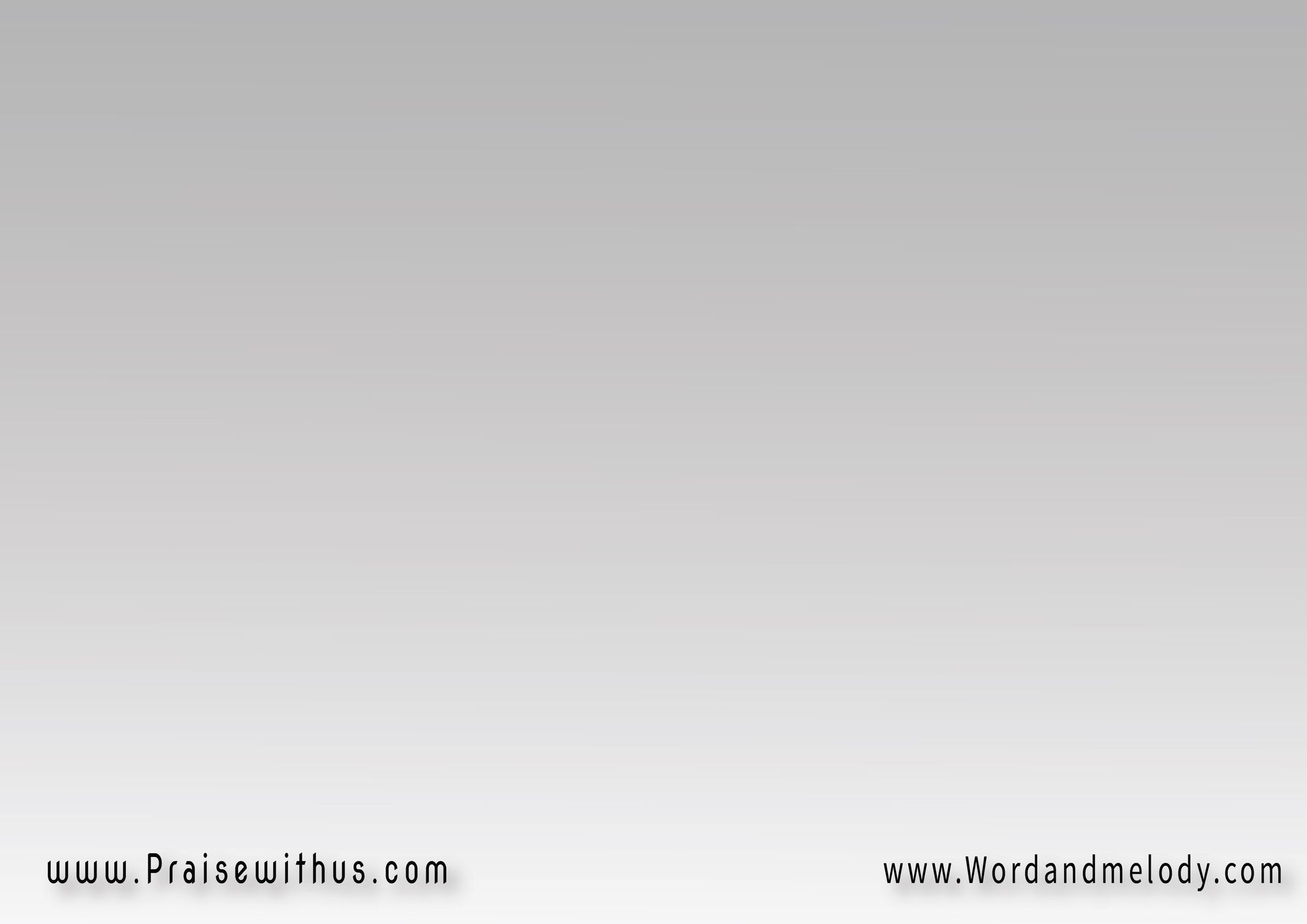 القرار:
(مالم تراه عيون 
ولاسمعت بيه آذان)2 
ولاأبدا خطر 
على قلوب البشر
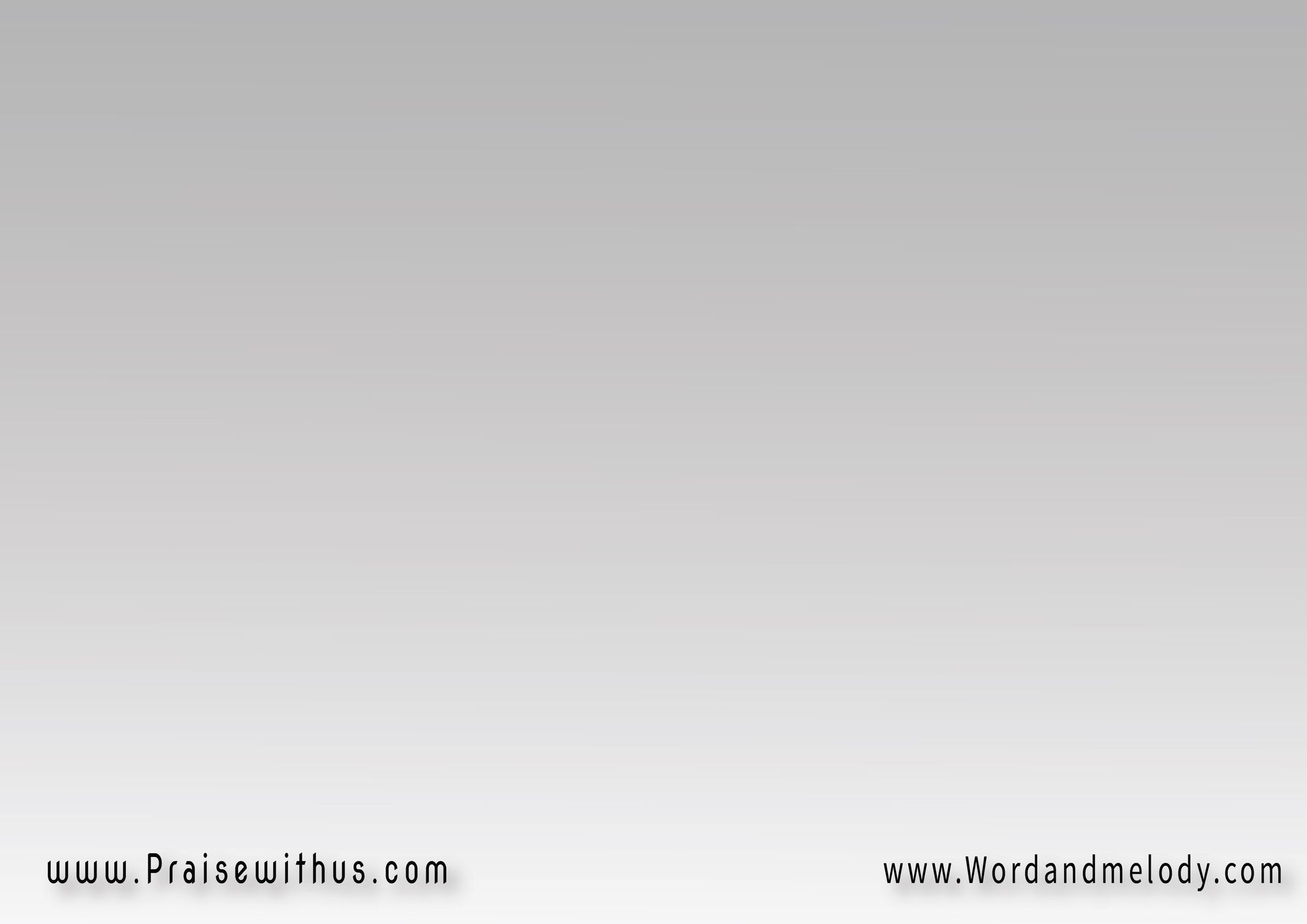 7- 
( والساهر له أصيل 
يعلى نوره بالليل ) 24 ( بالفرح والتهليل ) 
تغنيه لو ليك افتقر
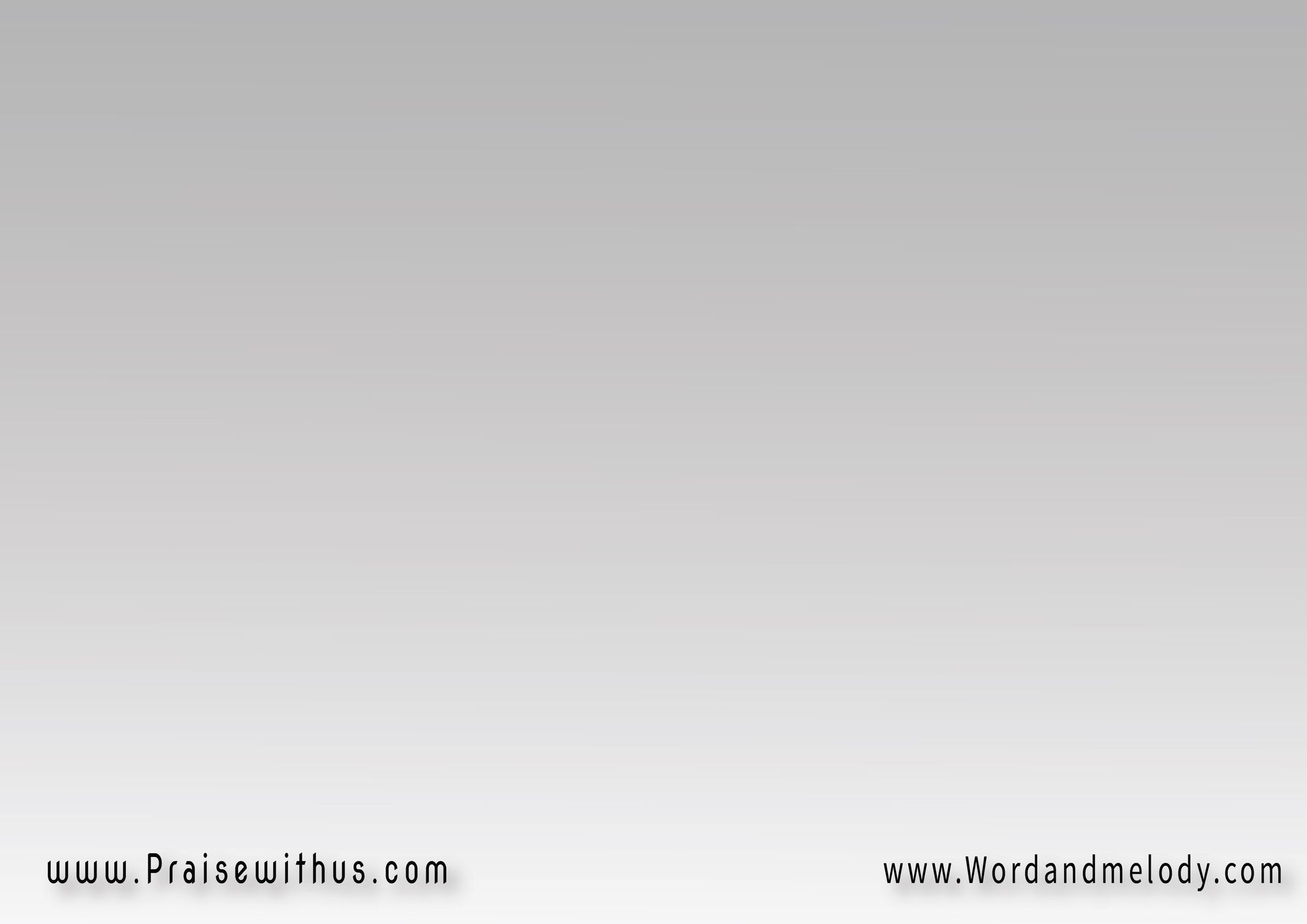 القرار:
(مالم تراه عيون 
ولاسمعت بيه آذان)2 
ولاأبدا خطر 
على قلوب البشر
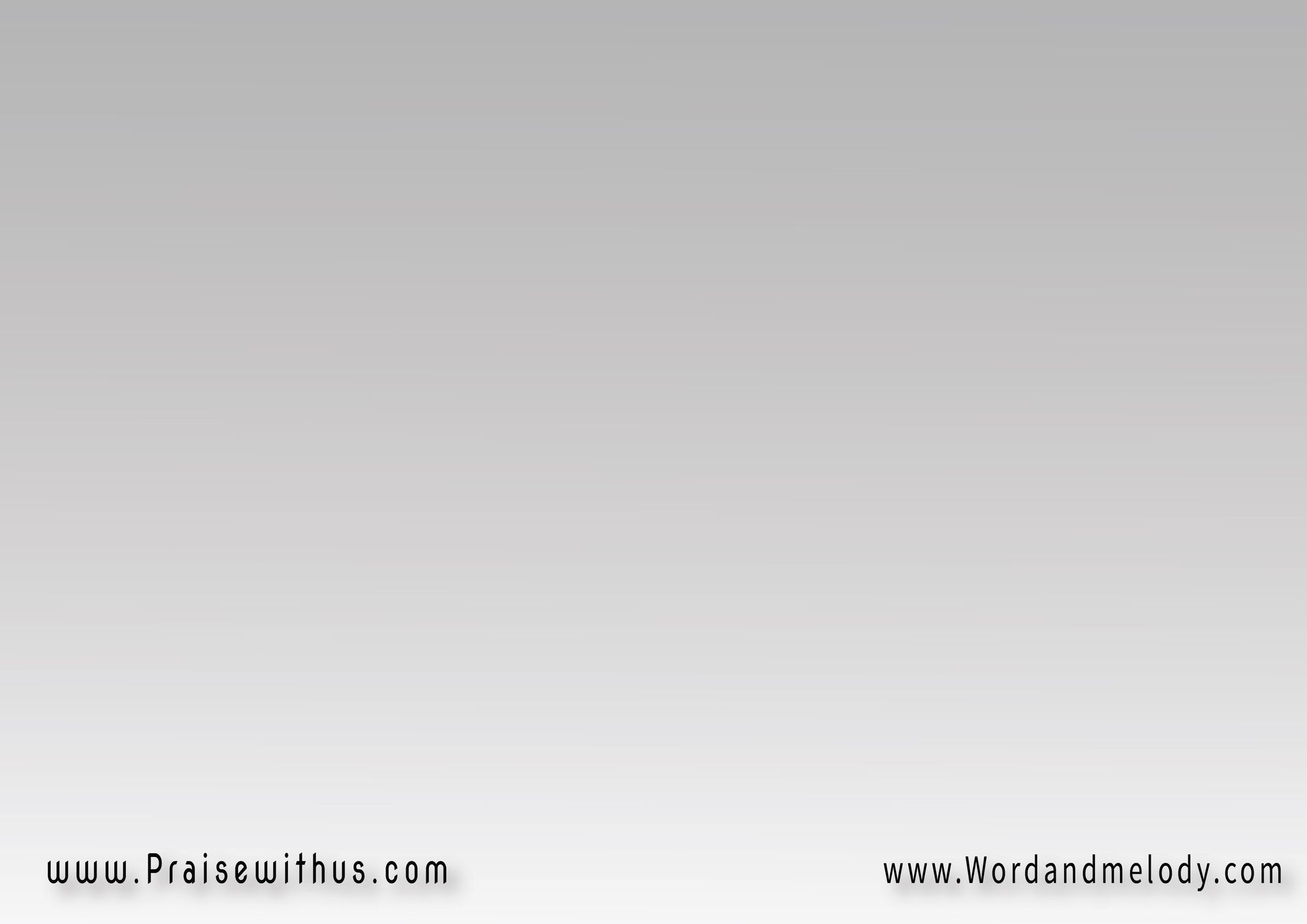 8- 
( عرف روحي بالروح 
تسكن تفرح وتروح ) 2( وياك الكل يروح ) 4 
وان شبع القلب انتصر
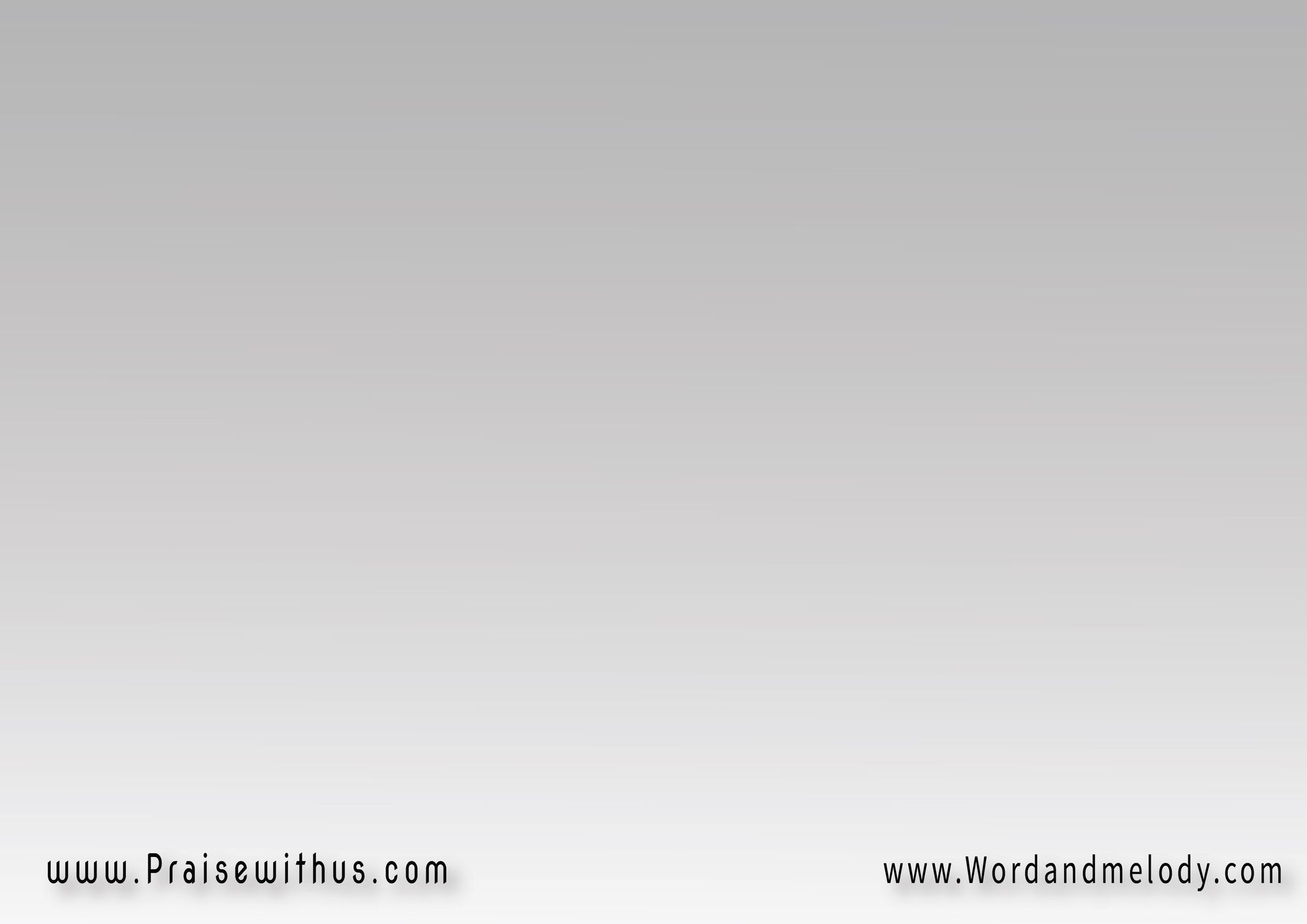 القرار:
(مالم تراه عيون 
ولاسمعت بيه آذان)2 
ولاأبدا خطر 
على قلوب البشر
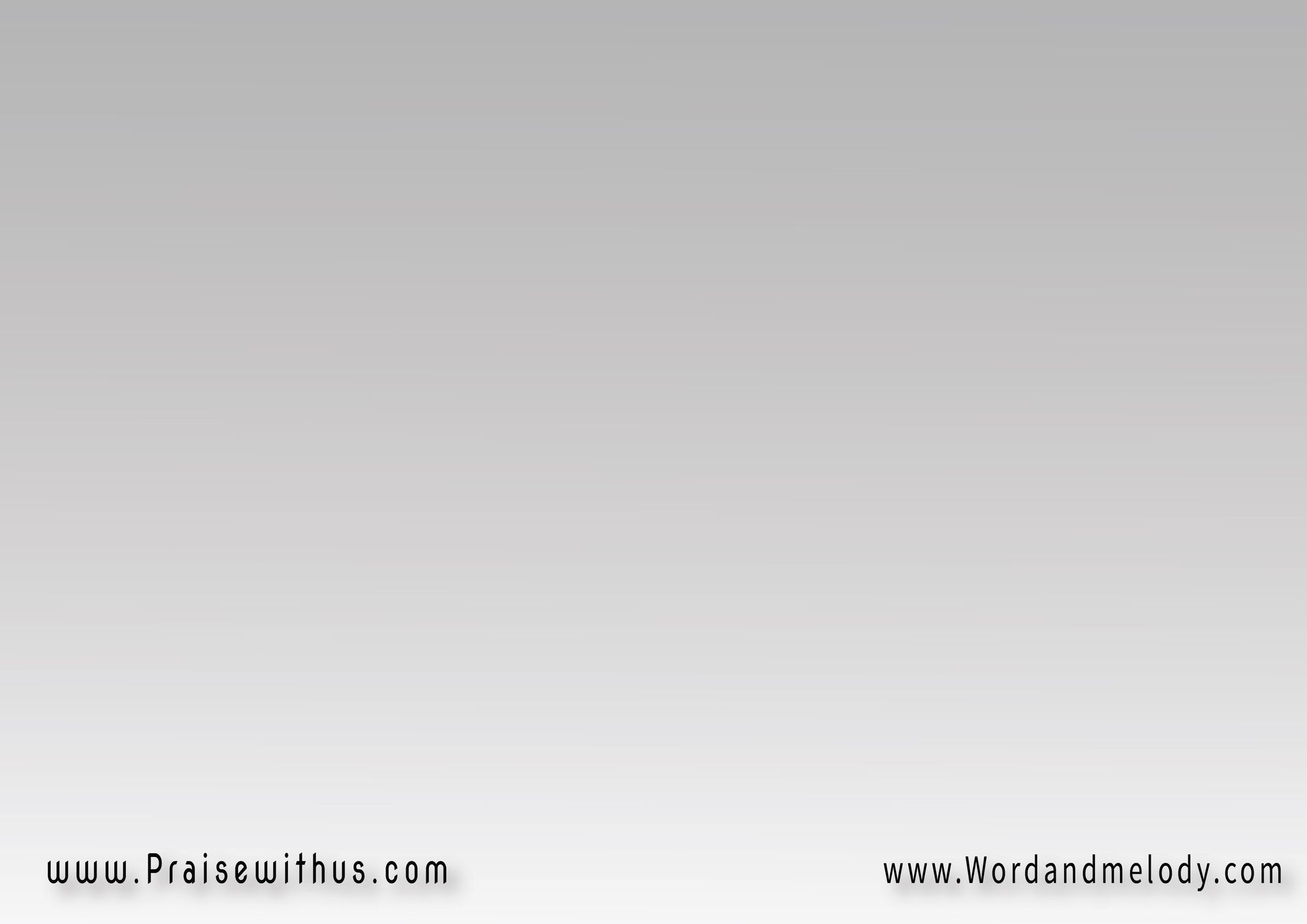 9- 
( شفناك في محبيك 
وشفنا بيهم ماليك ) 2( ومعاهم روحنا ليك) 4
لما النور فيهم ظهر
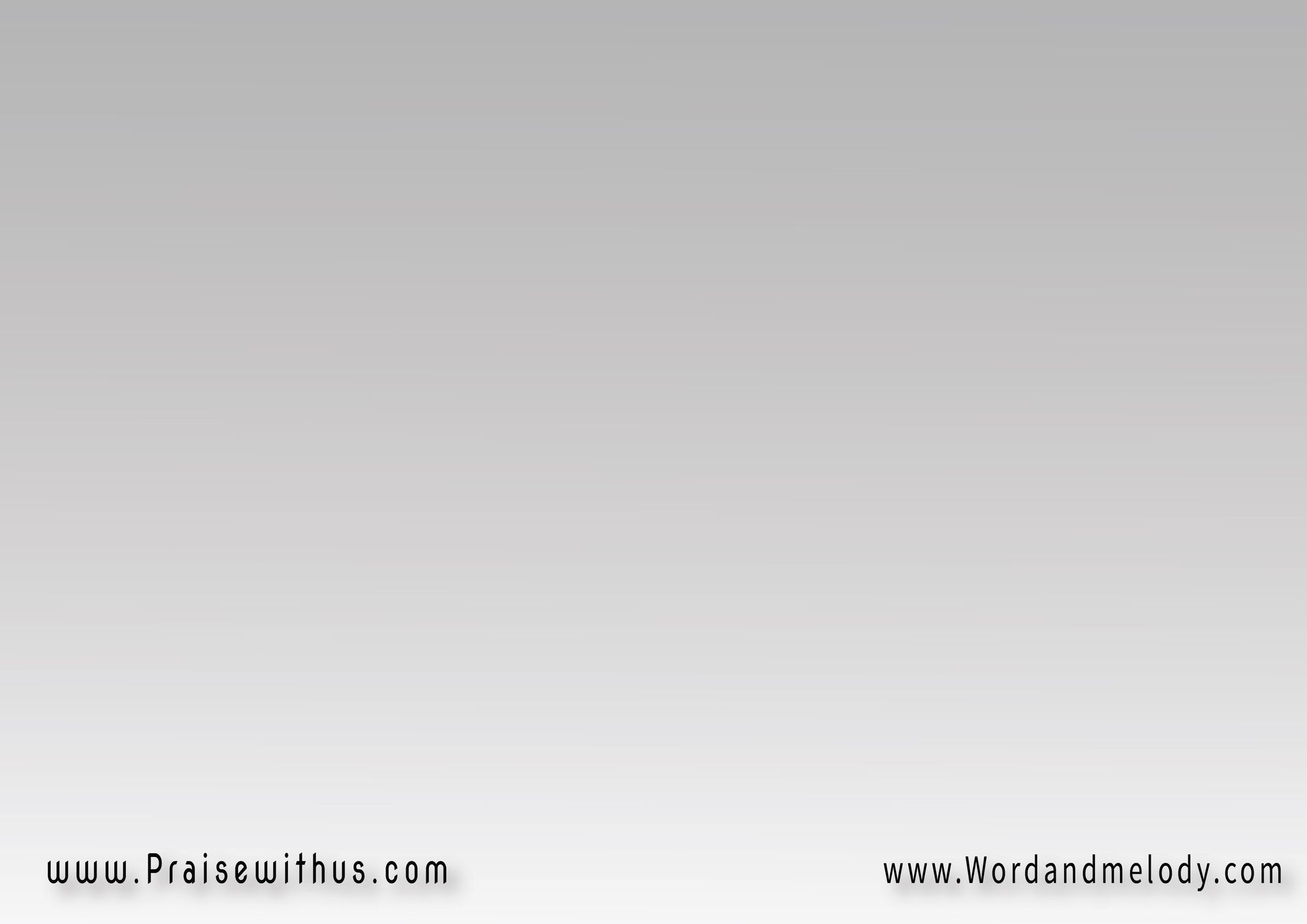 القرار:
(مالم تراه عيون 
ولاسمعت بيه آذان)2 
ولاأبدا خطر 
على قلوب البشر
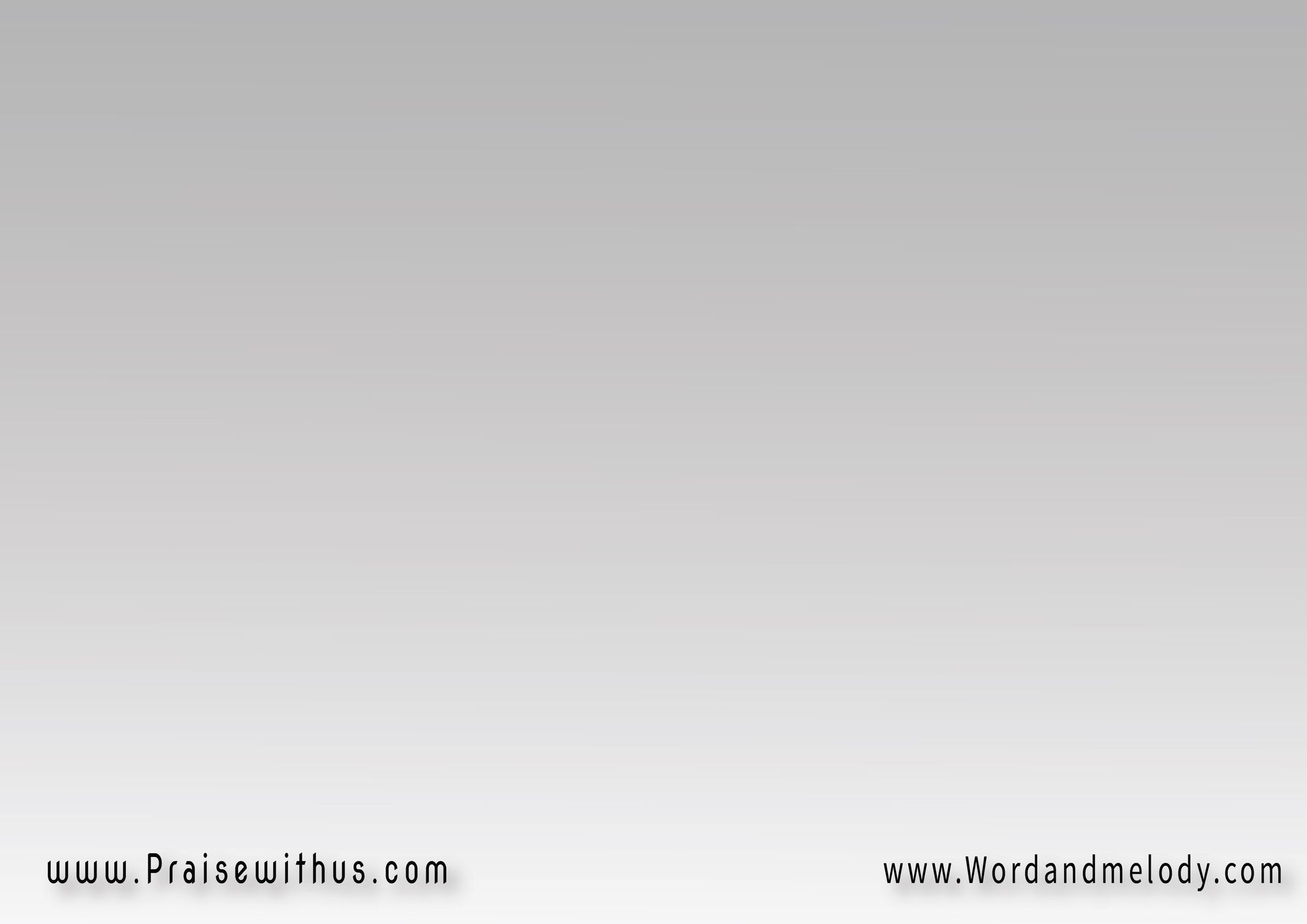 10- 
( النور جوه الكتاب 
شايفاه عين اللي تاب ) 2( يصبح قلبه كتاب ) 4 
نورك في سطوره اتبدر
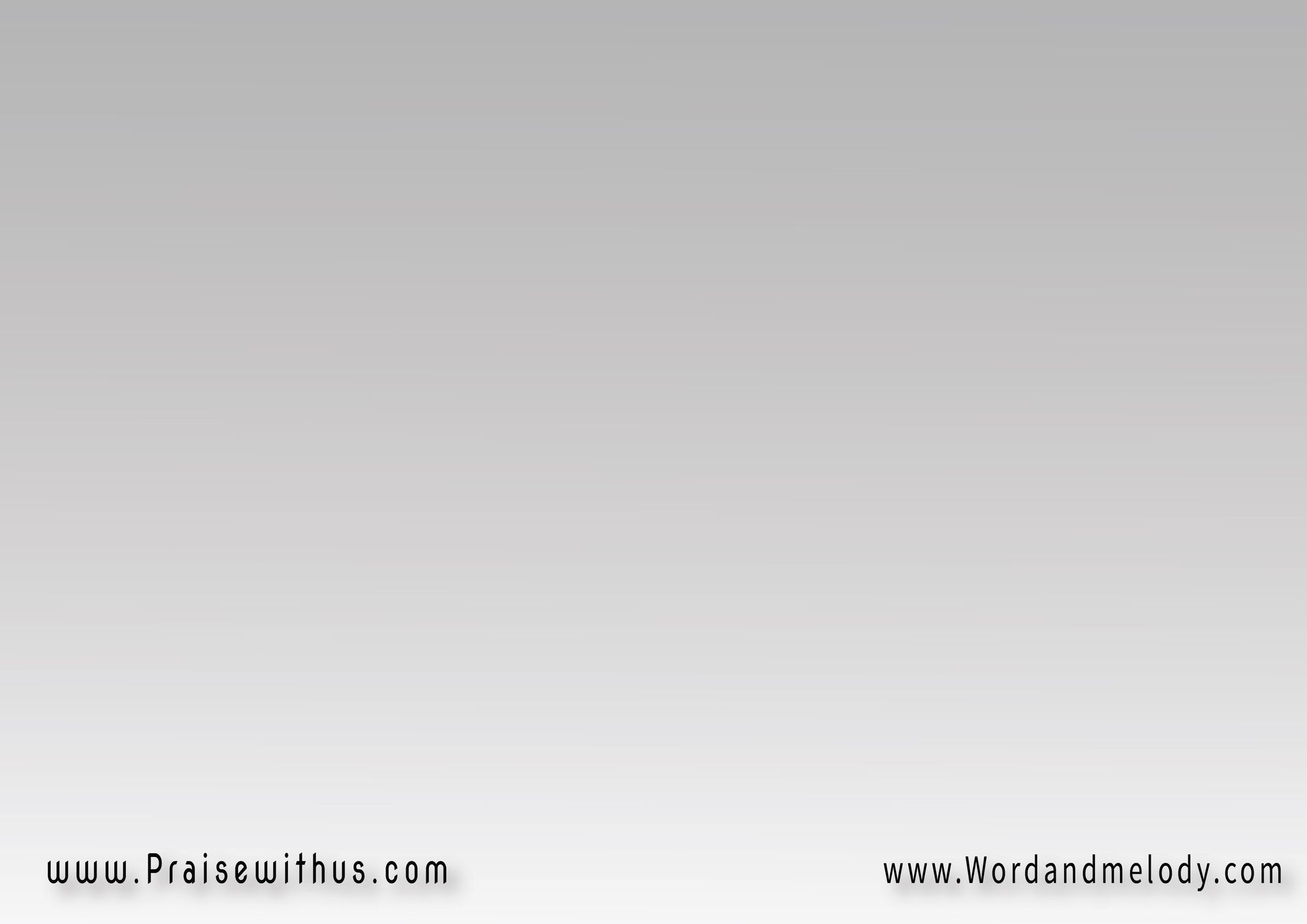 القرار:
(مالم تراه عيون 
ولاسمعت بيه آذان)2 
ولاأبدا خطر 
على قلوب البشر
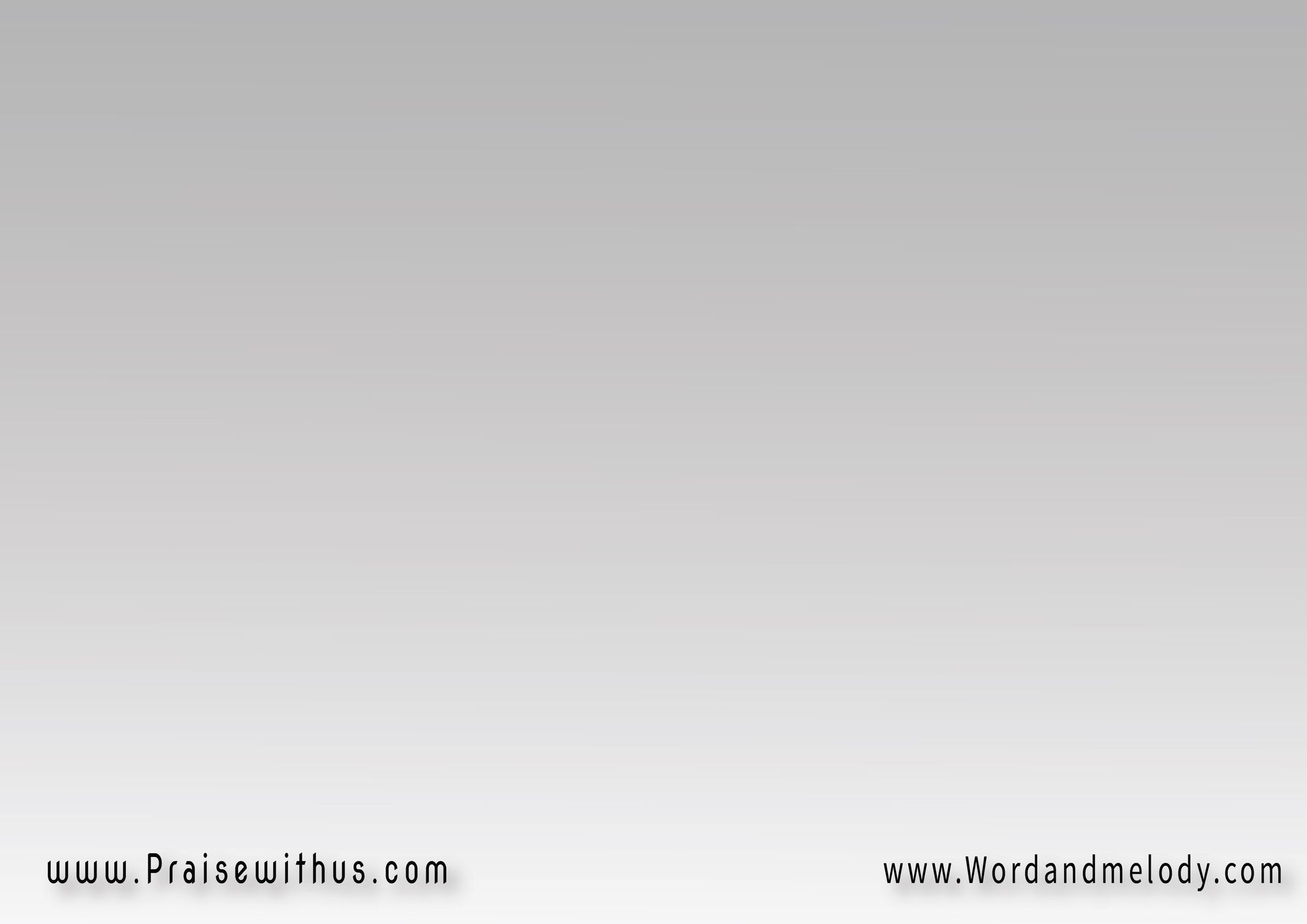 11- 
( حررتنا من القيد 
نسجد لك أعظم سيد ) 24 ( وجهك نطلب ونريد ) 
مجدك وانت المنتظر
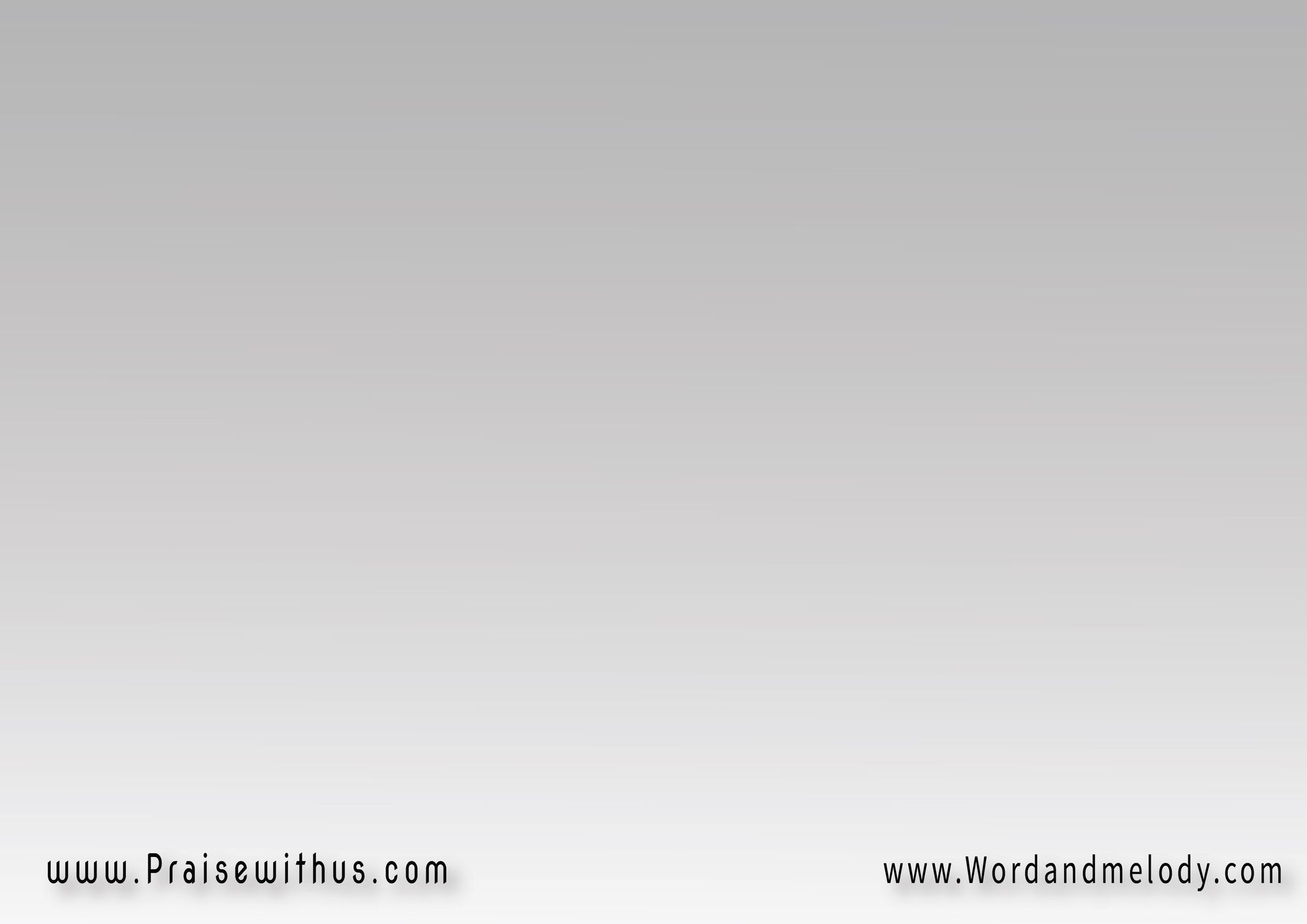 القرار:
(مالم تراه عيون 
ولاسمعت بيه آذان)2 
ولاأبدا خطر 
على قلوب البشر
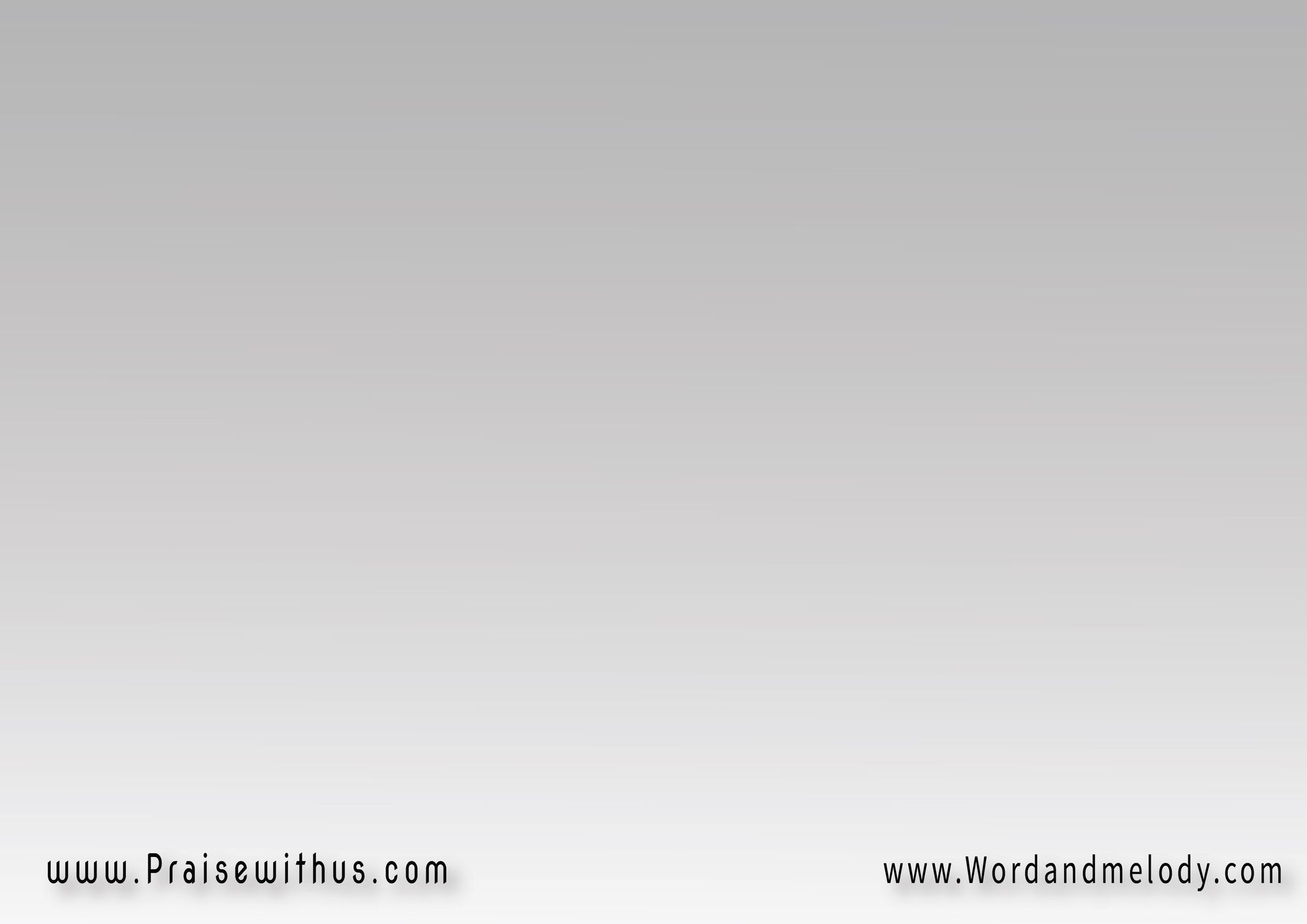 12- 
( مالناش هنا في المنظور 
ومالهاش فينا لما تدور ) 2( بيننا وما بينها سور ) 4 
مش بيننا وبين البشر
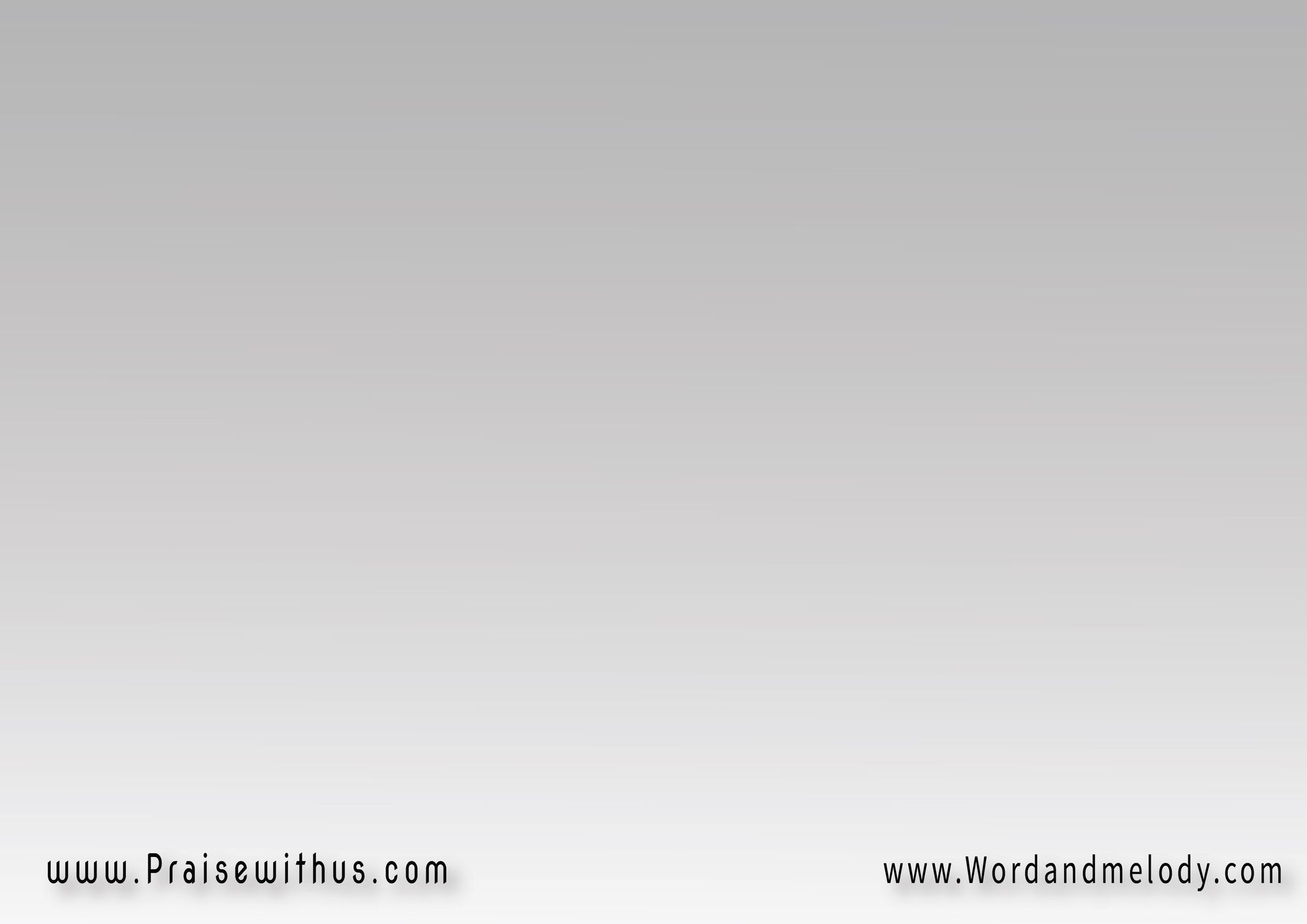 القرار:
(مالم تراه عيون 
ولاسمعت بيه آذان)2 
ولاأبدا خطر 
على قلوب البشر
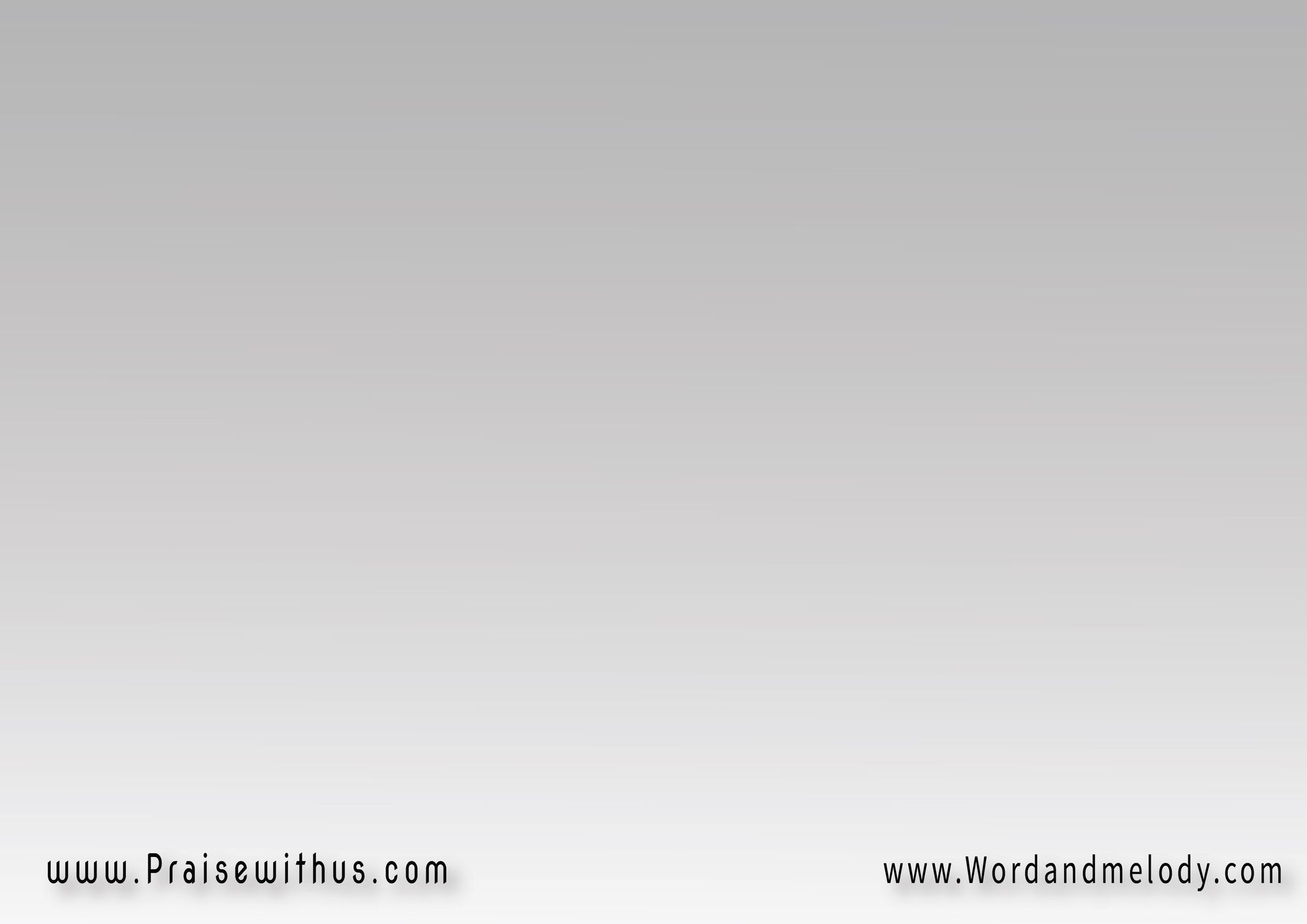 13- 
( ياسيد الأسياد 
يا مطلوب العباد ) 24( مالنا راحة في بلاد ) 
إليك انت السفر
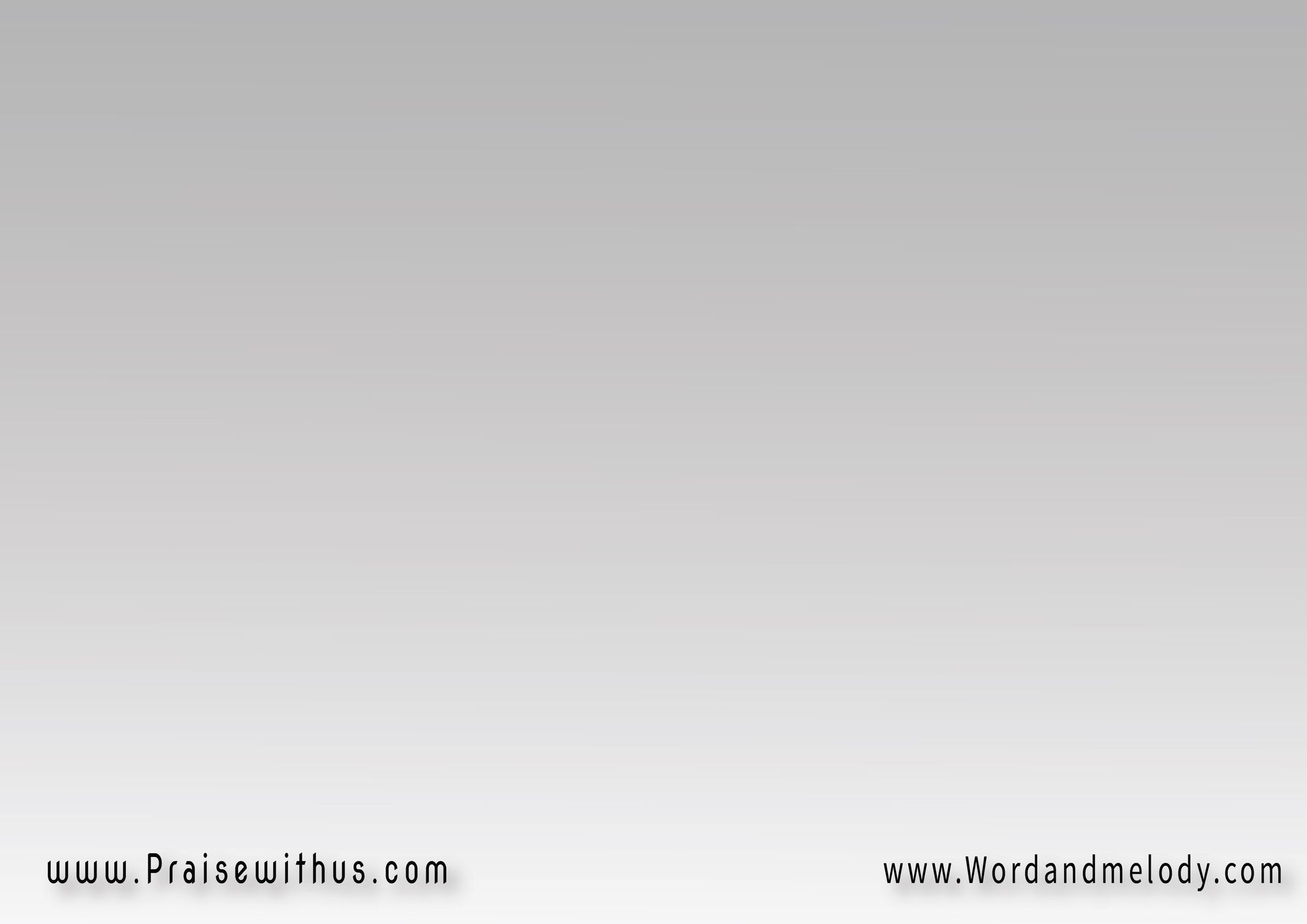 القرار:
(مالم تراه عيون 
ولاسمعت بيه آذان)2 
ولاأبدا خطر 
على قلوب البشر
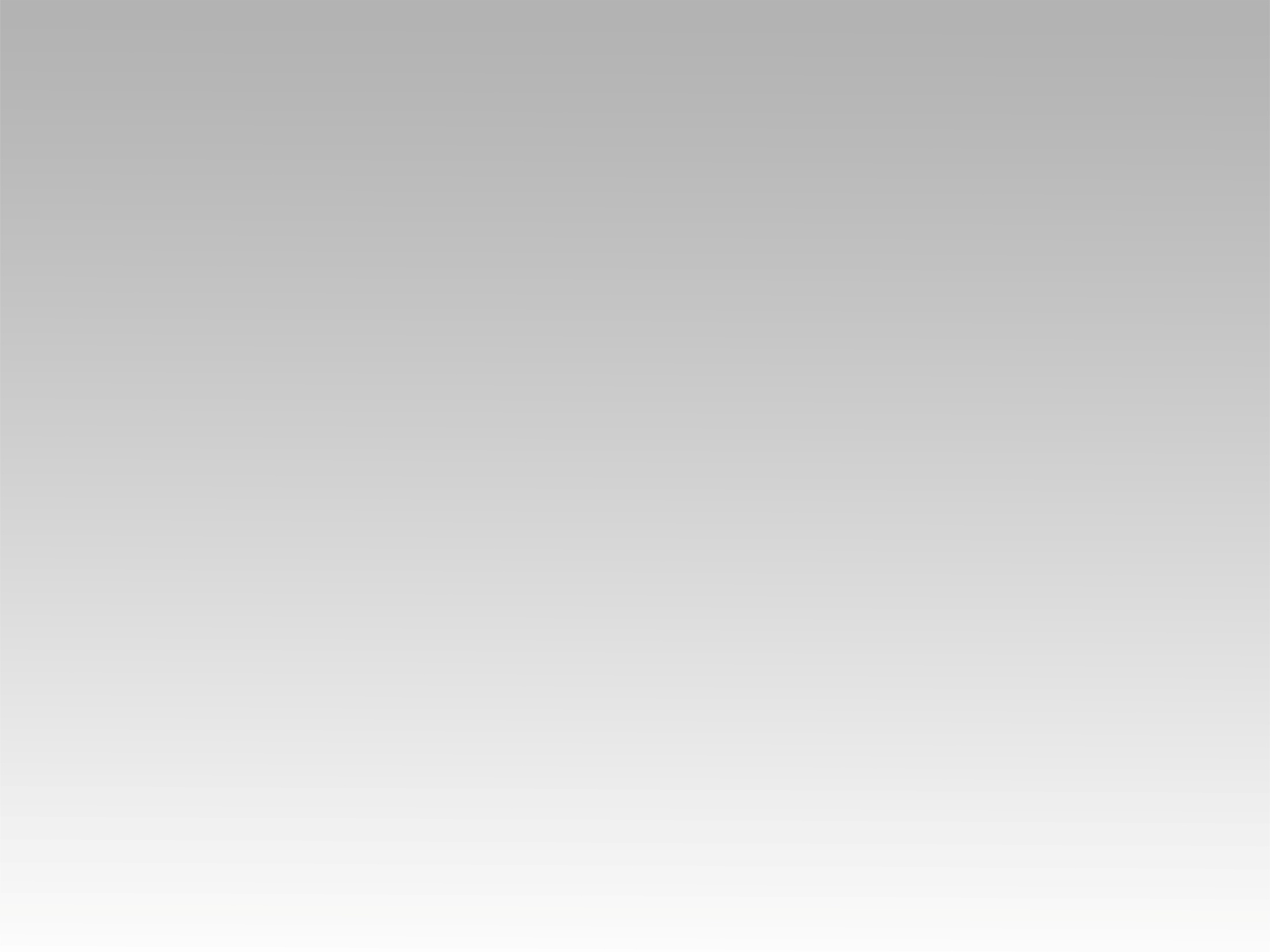 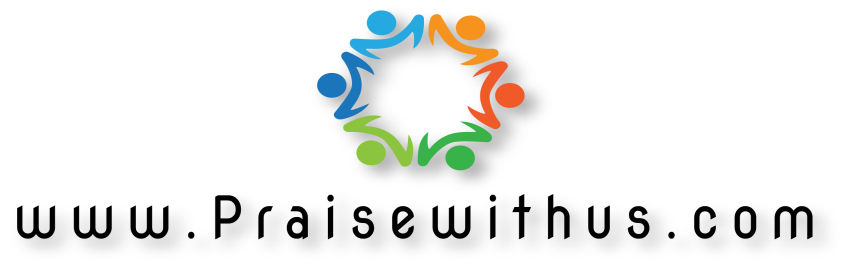